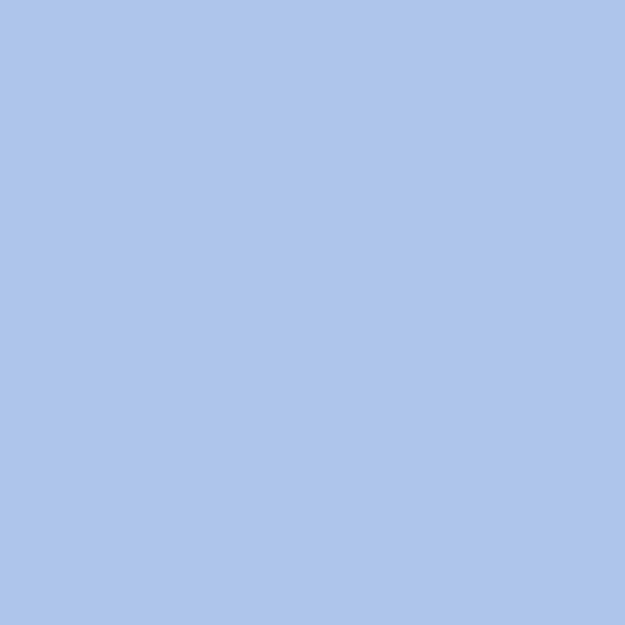 ESTRELLITAS POR BUEN DESEMPEÑO
en la escritura
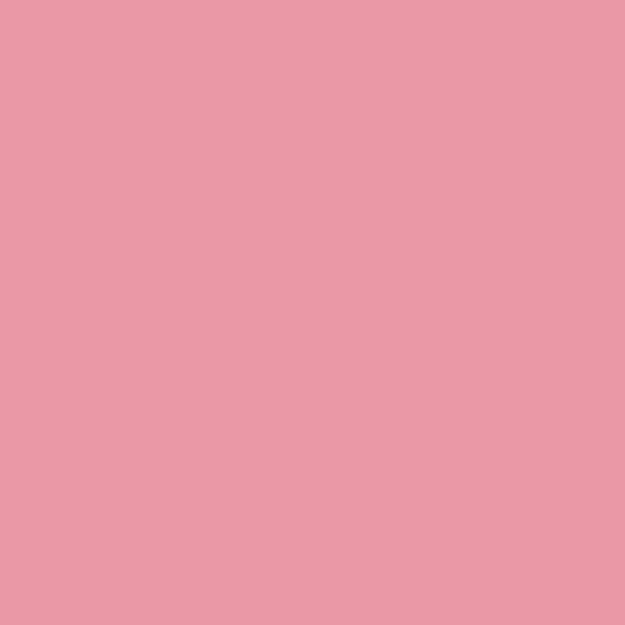 Nombre:
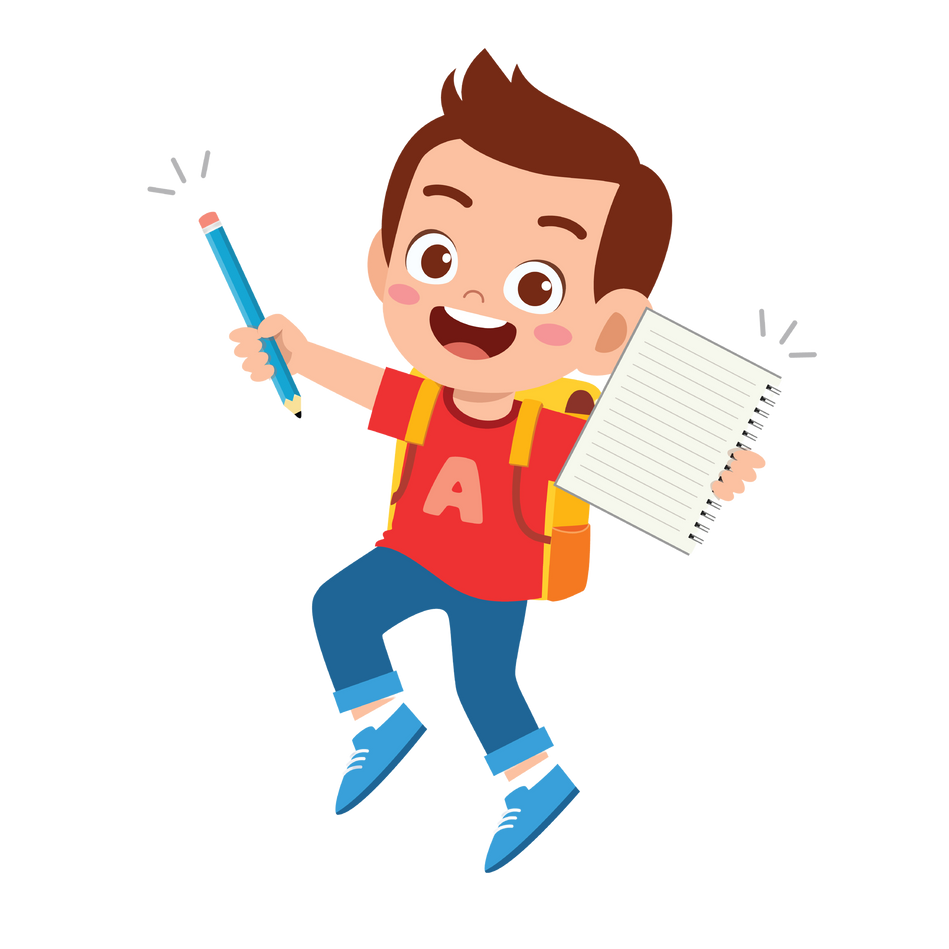 MIÉRCOLES
LUNES
VIERNES
MARTES
JUEVES
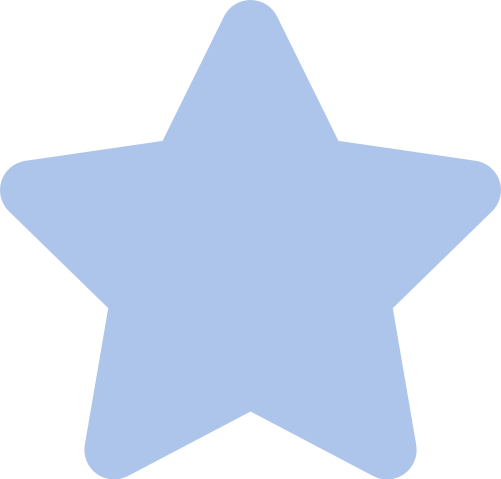 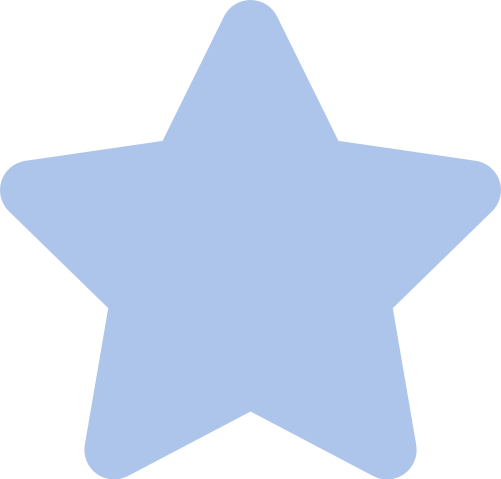 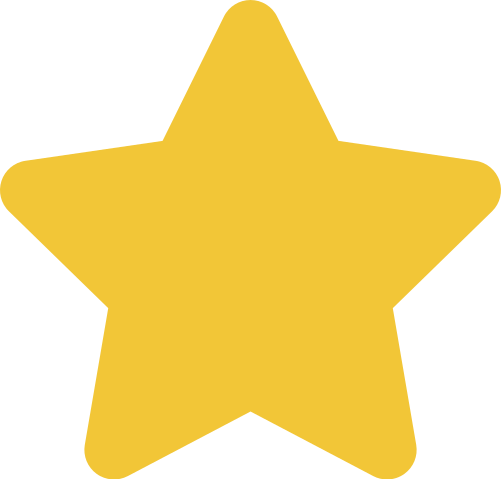 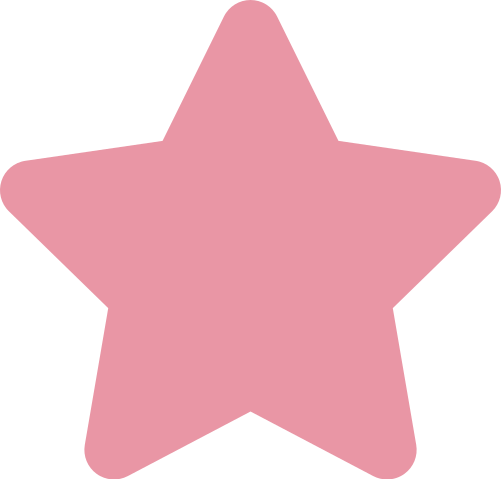 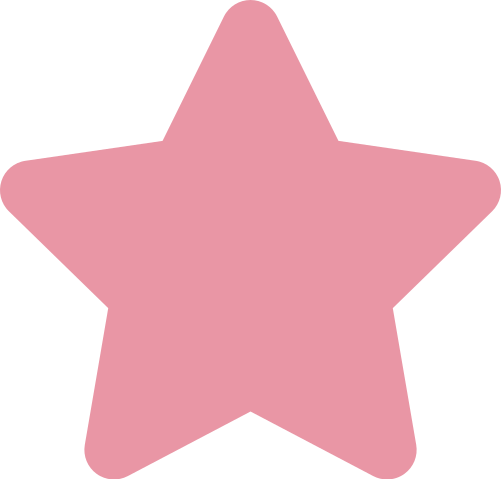 MAYÚSCULAS
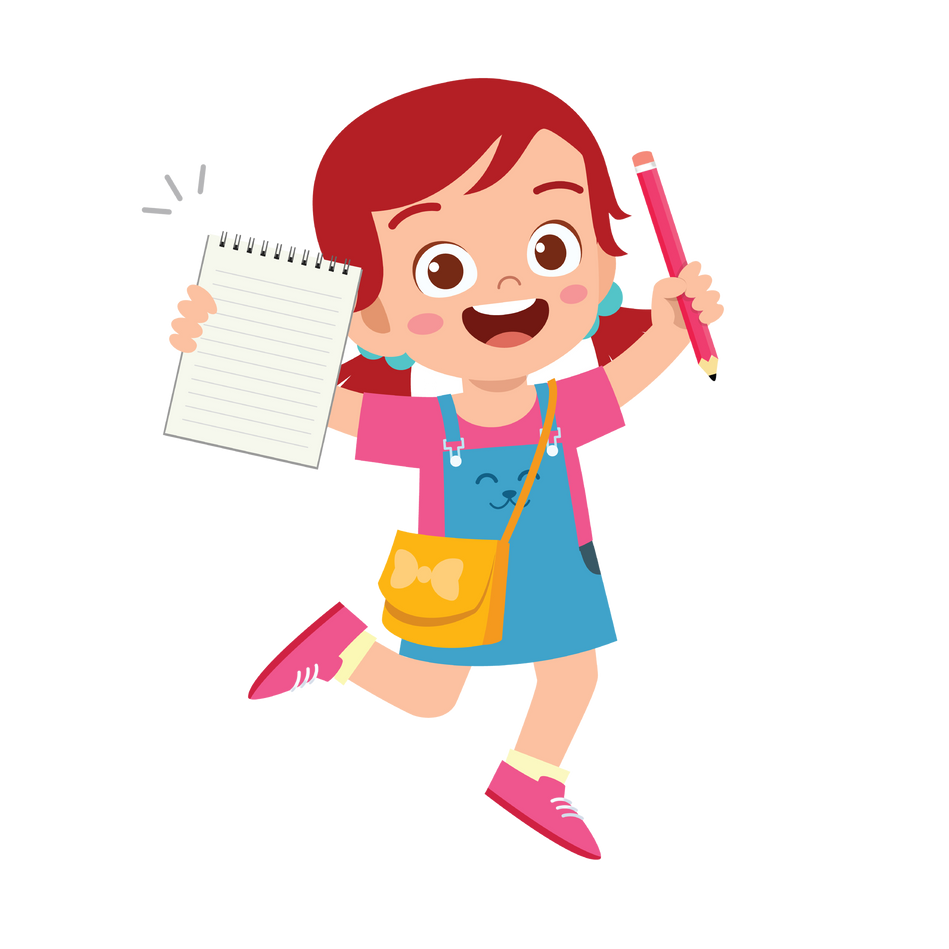 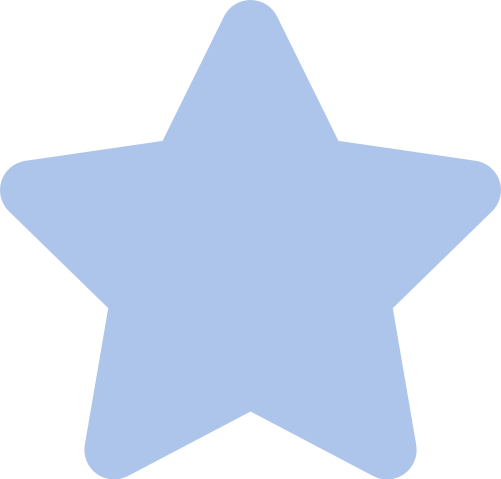 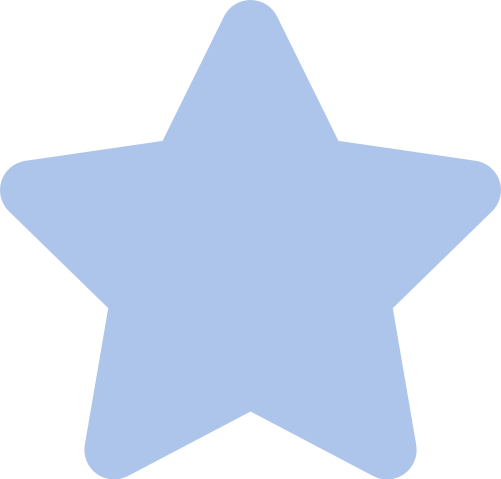 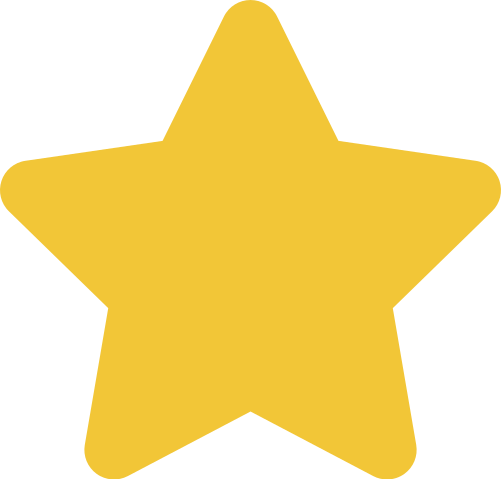 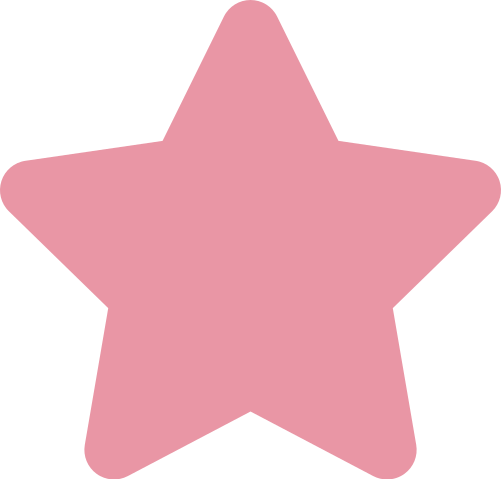 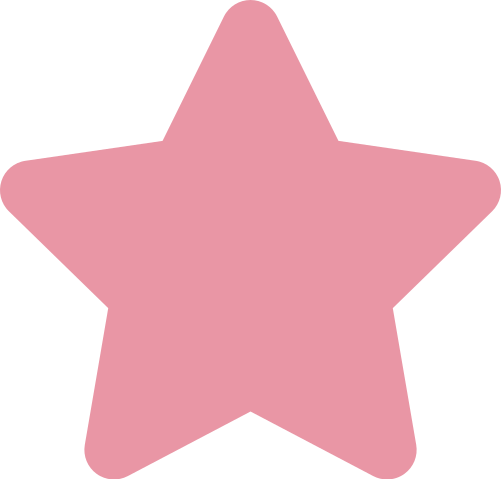 SIGNOS DE PUNTUACIÓN
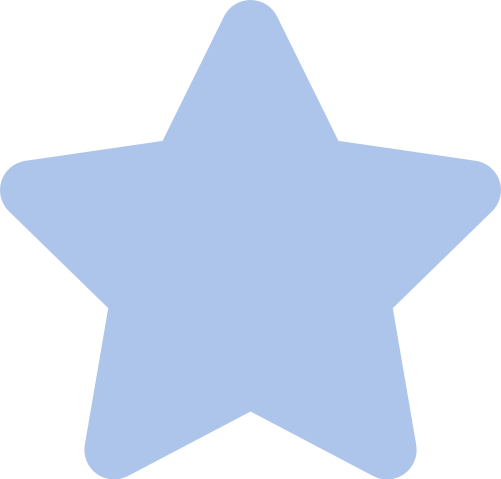 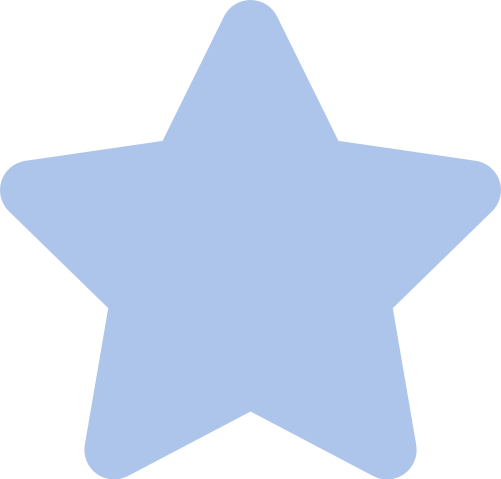 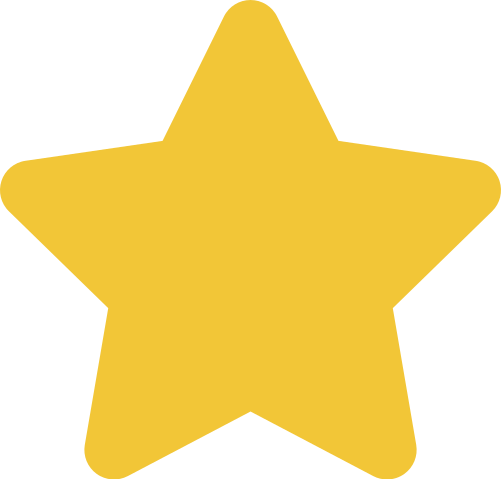 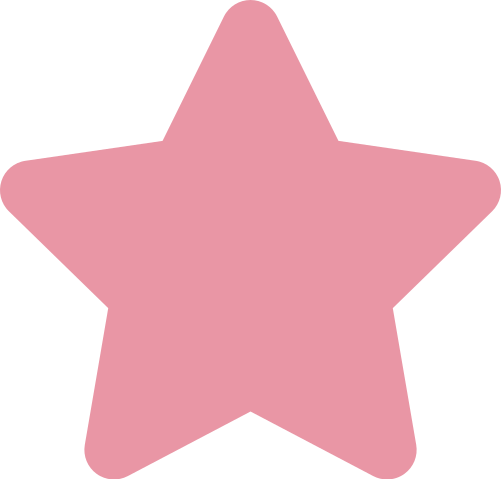 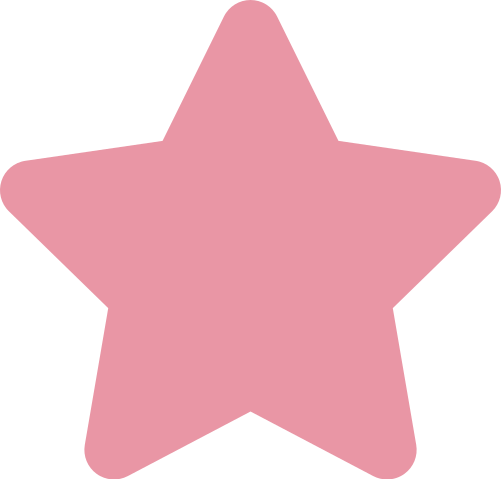 ESPACIO ENTRE LAS PALABRAS
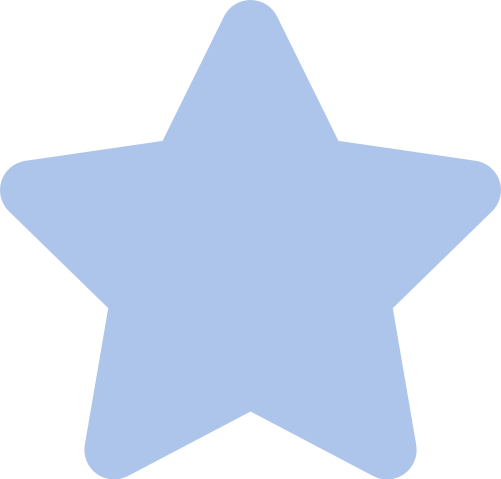 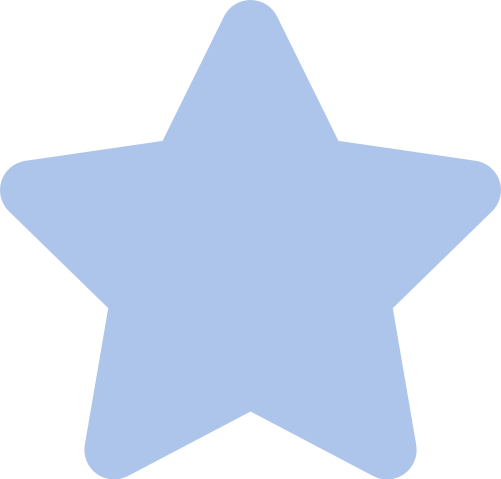 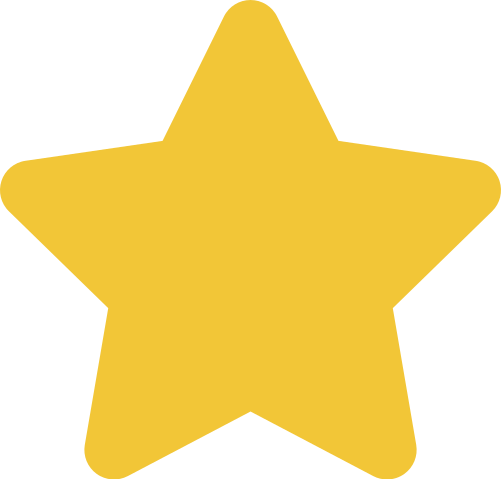 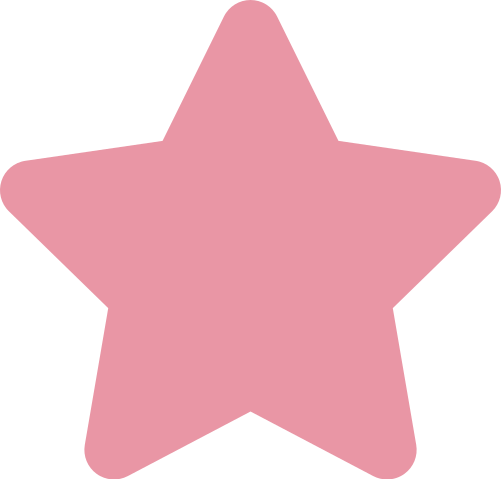 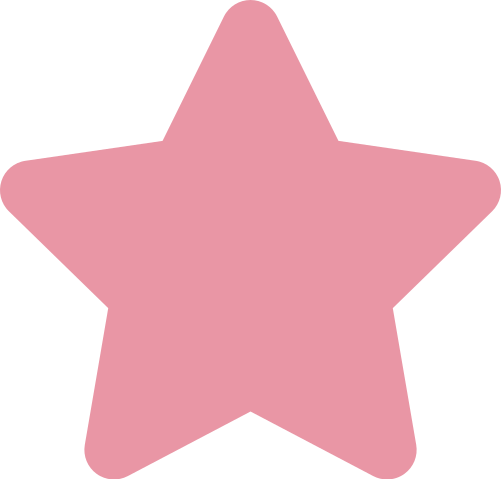 LETRA BONITA
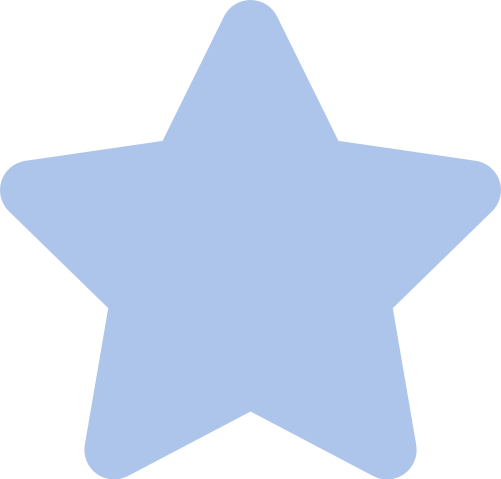 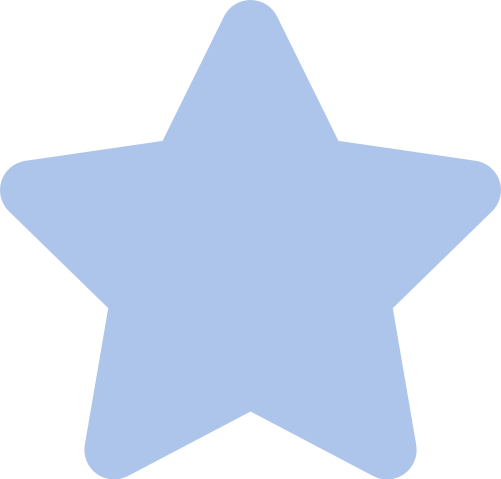 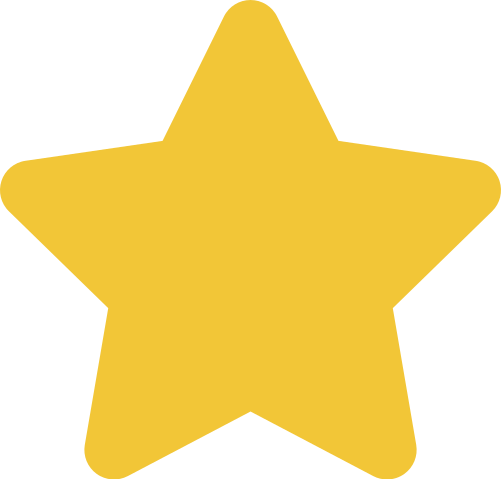 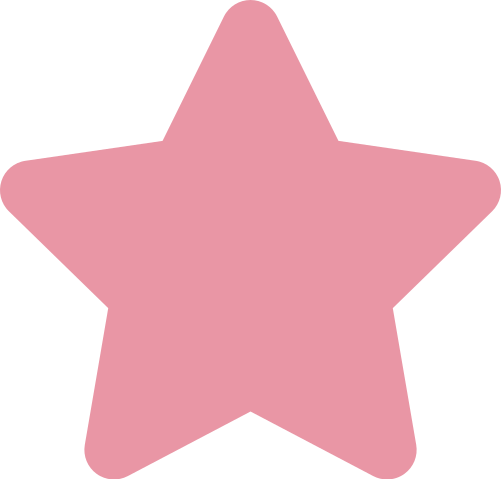 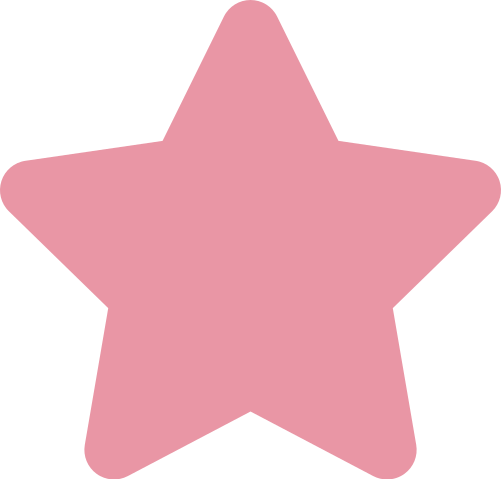 VOCABULARIO NUEVO
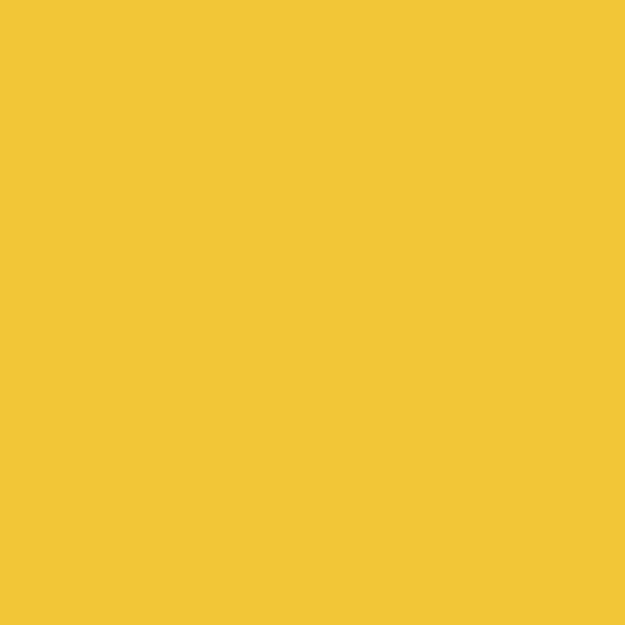 ¡Obtuve ....... estrellitas!
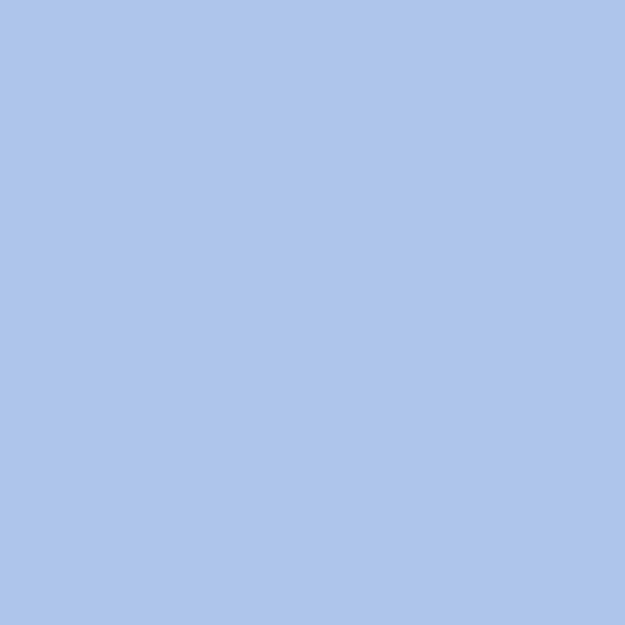 ESTRELLITAS POR BUEN DESEMPEÑO
en la lectura
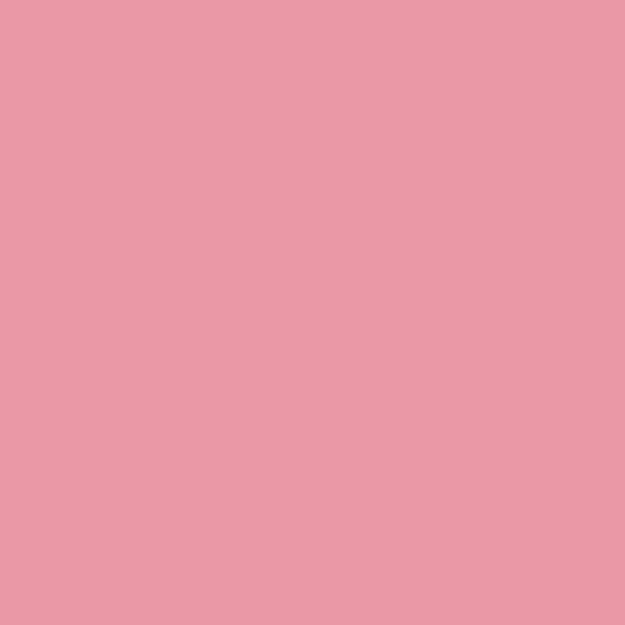 Nombre:
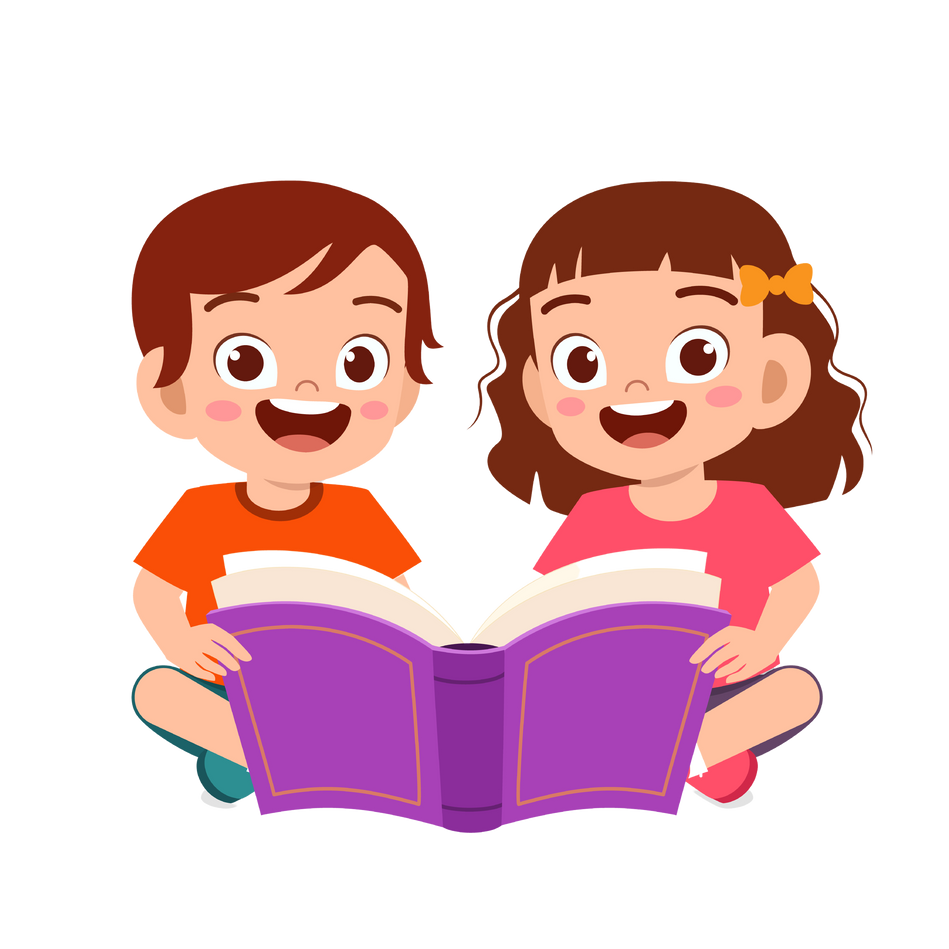 MIÉRCOLES
LUNES
VIERNES
MARTES
JUEVES
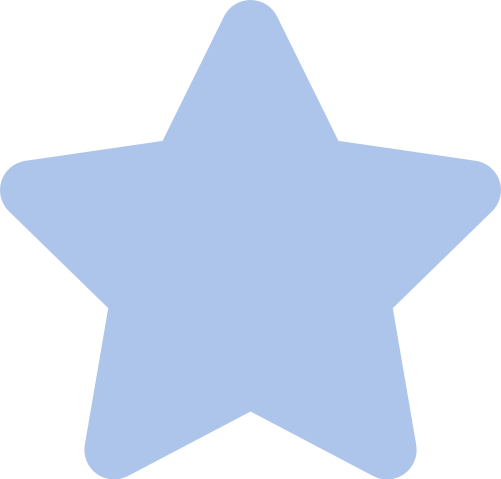 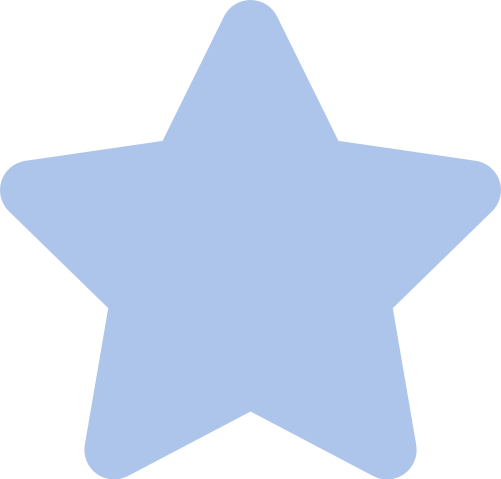 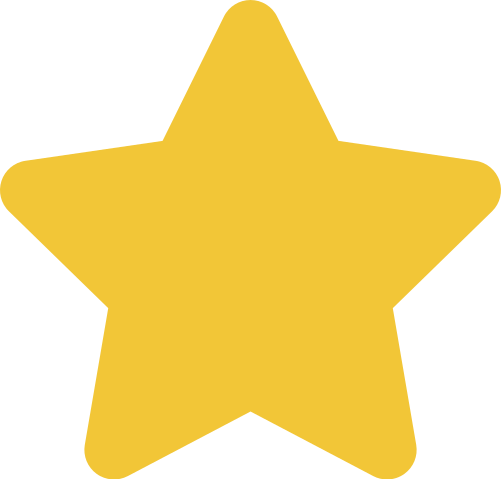 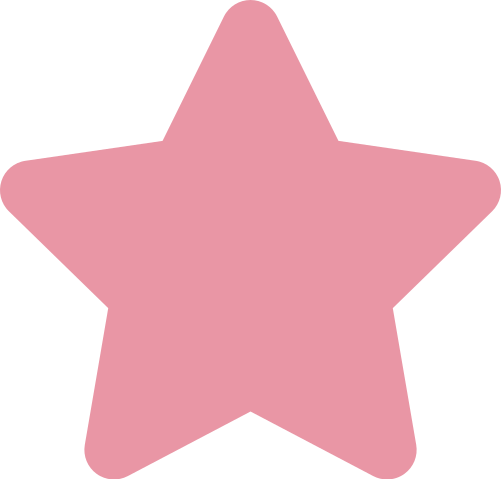 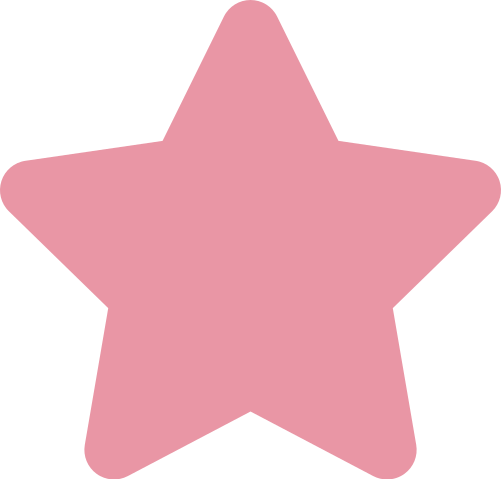 LECTURA DE PALABRAS FRECUENTES
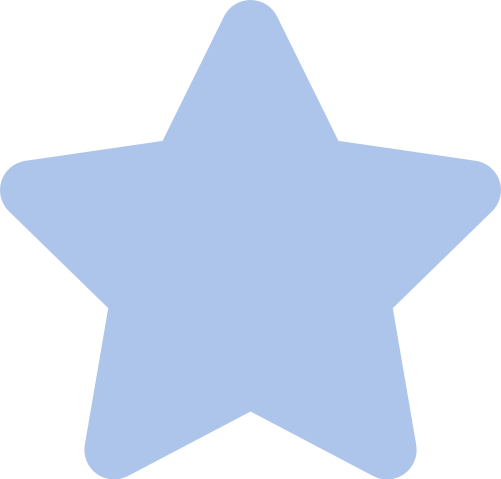 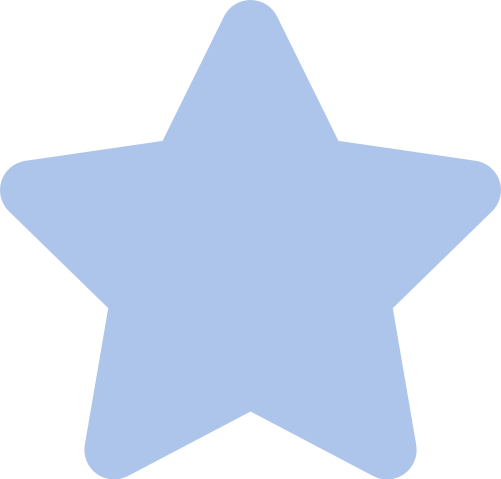 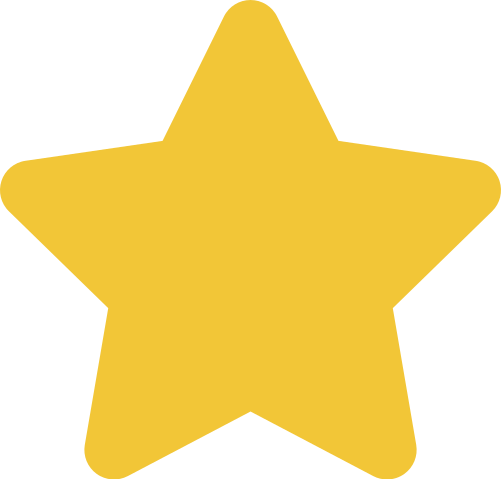 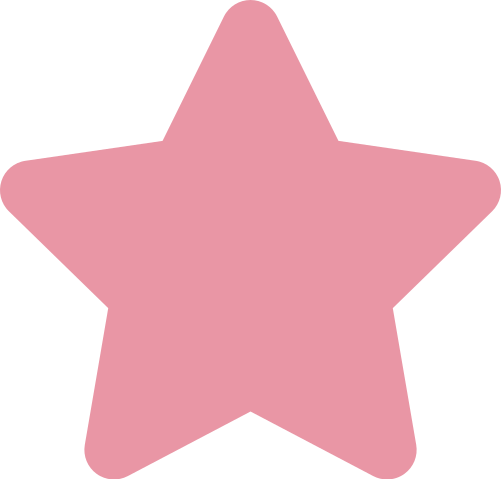 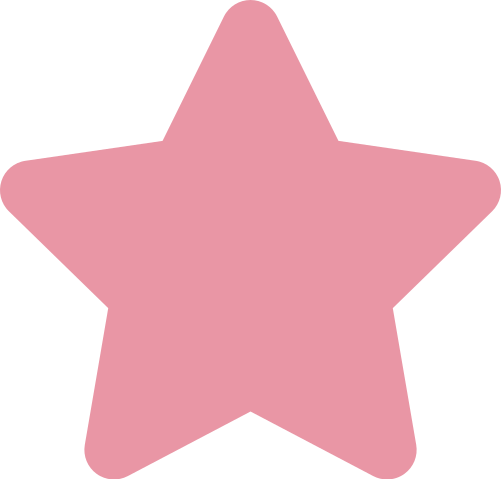 AUTOCORRECCIÓN
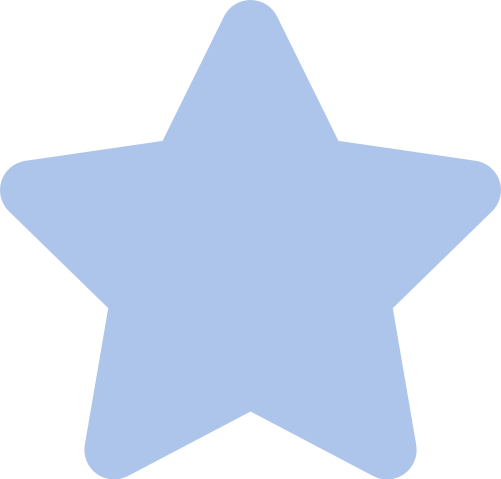 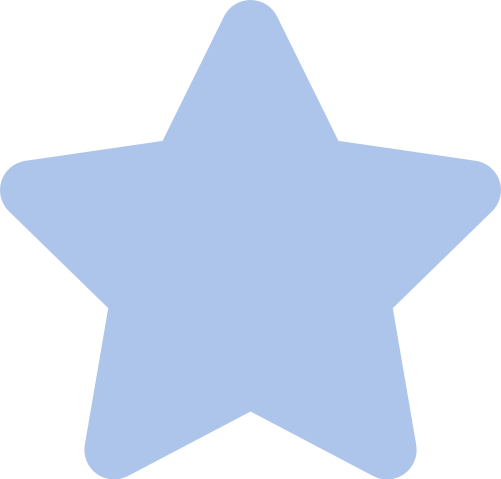 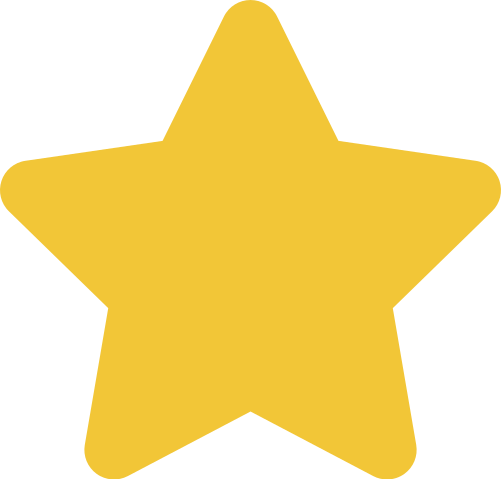 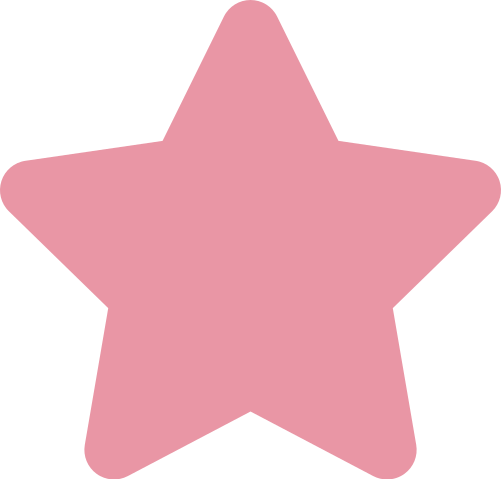 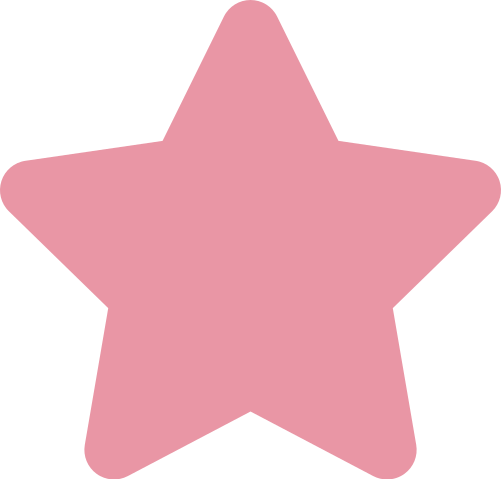 LECTURA FLUIDA
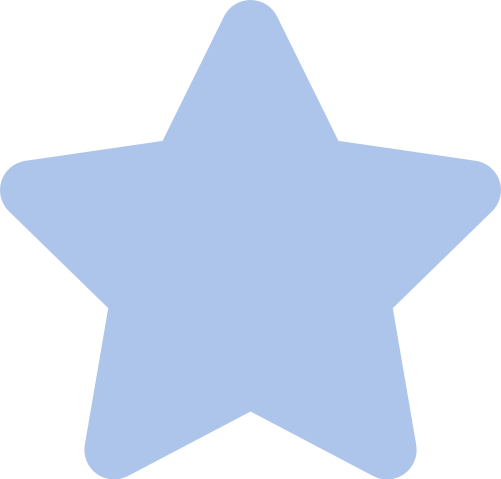 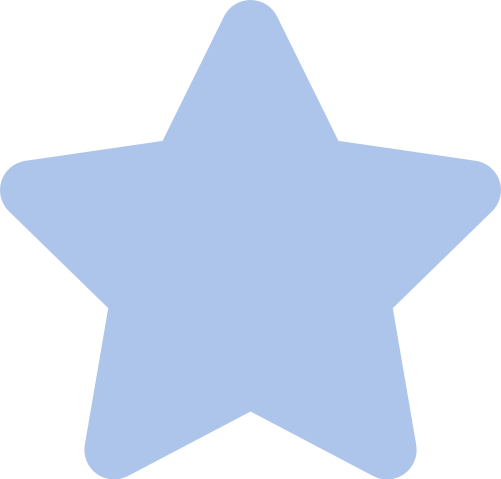 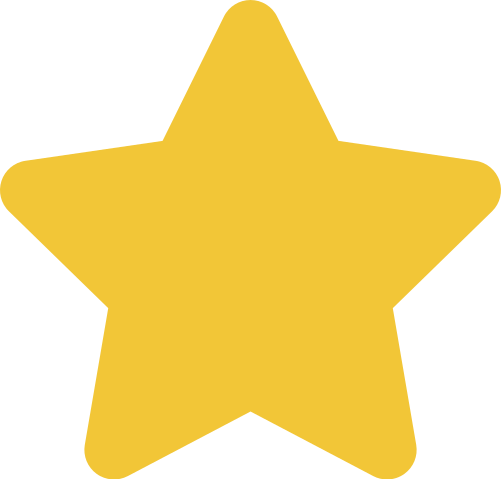 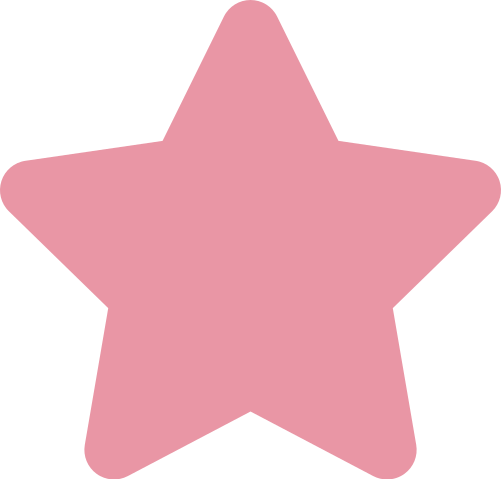 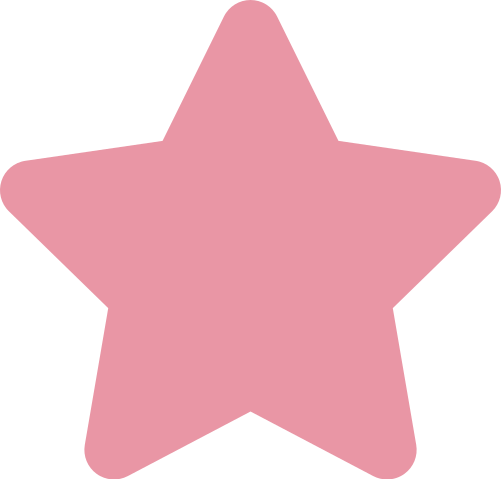 LECTURA EXPRESIVA
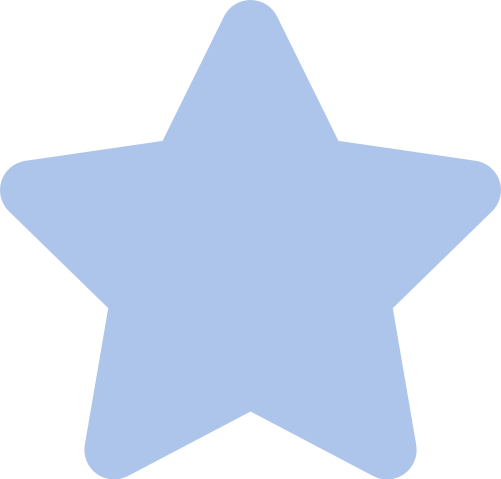 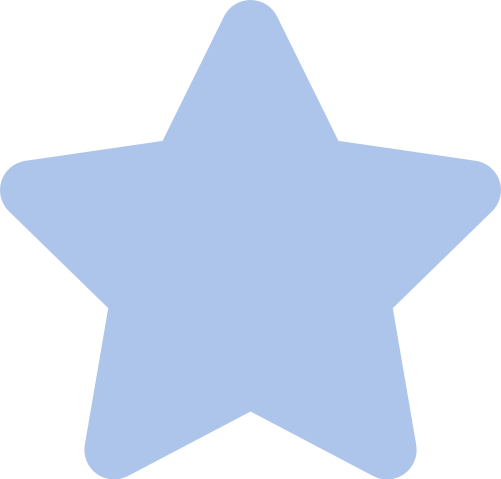 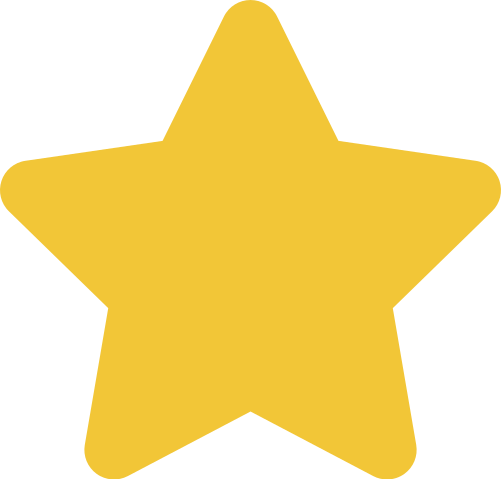 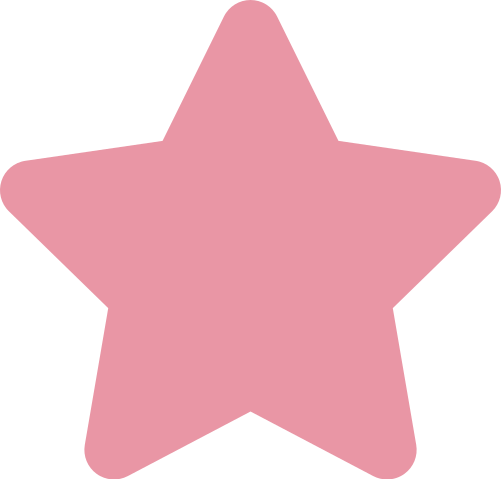 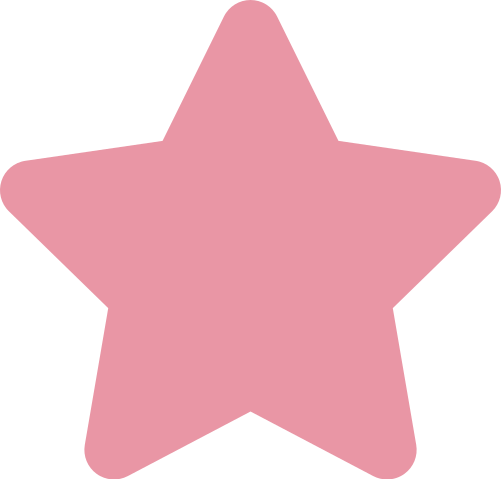 COMPRENSIÓN DE TEXTO
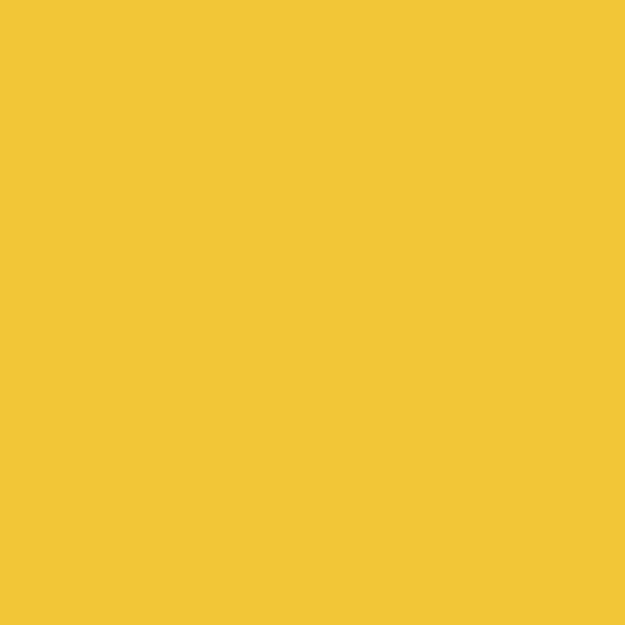 ¡Obtuve ....... estrellitas!
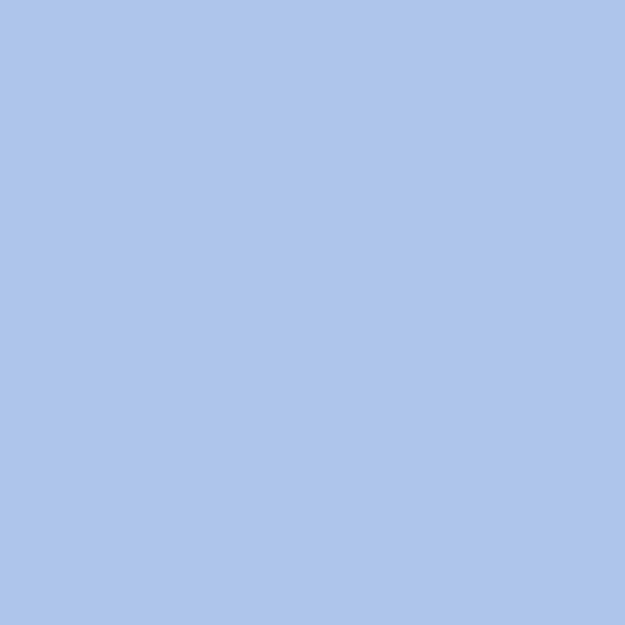 ESTRELLITAS POR BUEN DESEMPEÑO
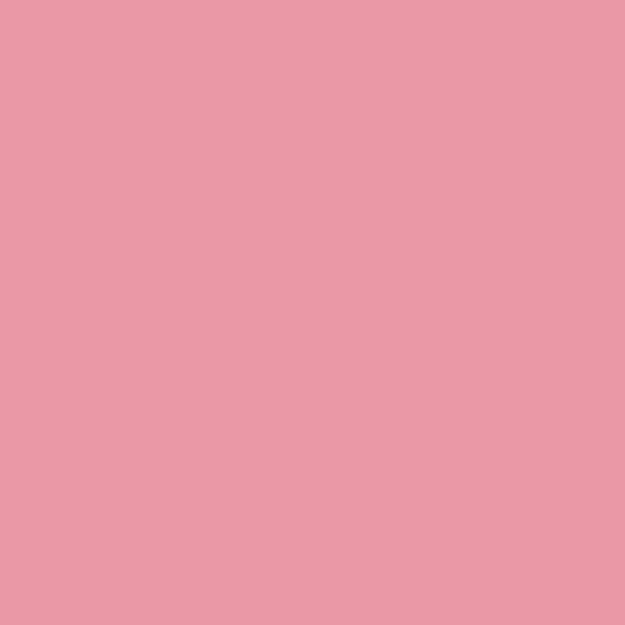 Nombre:
MIÉRCOLES
LUNES
VIERNES
MARTES
JUEVES
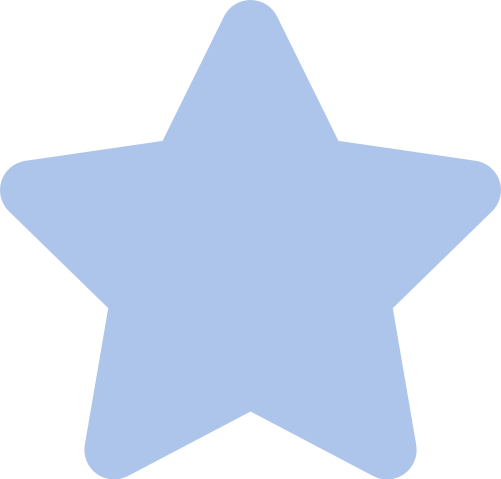 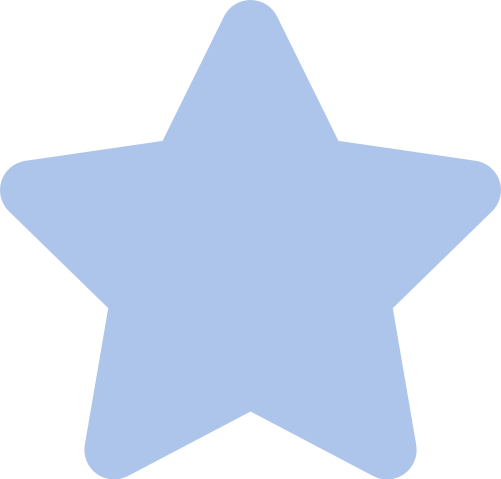 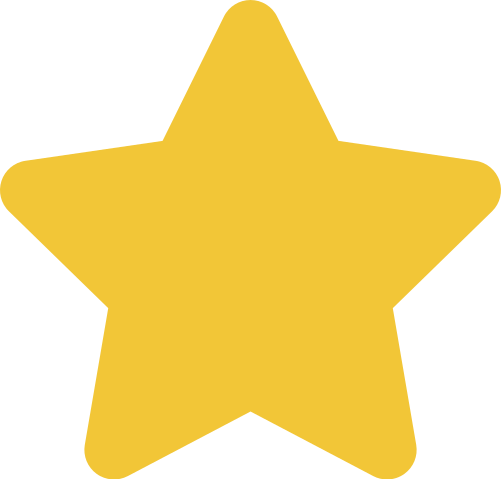 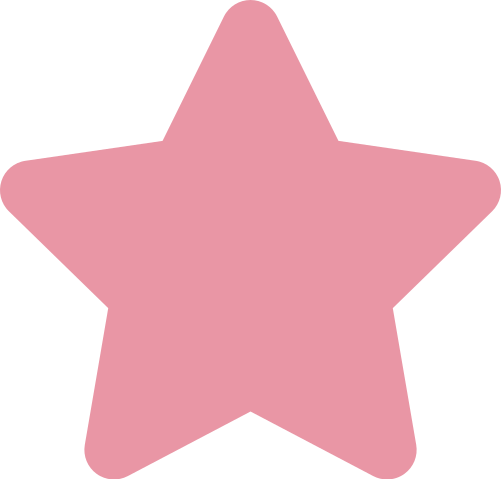 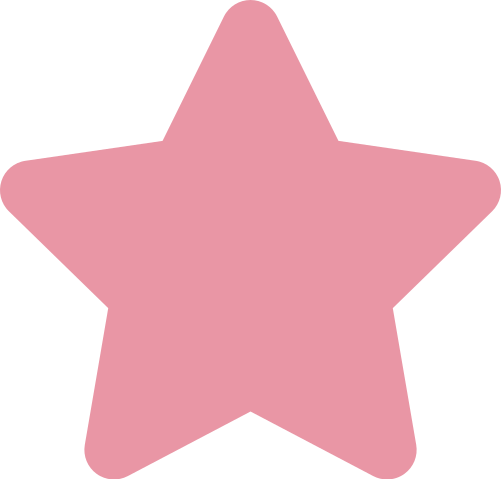 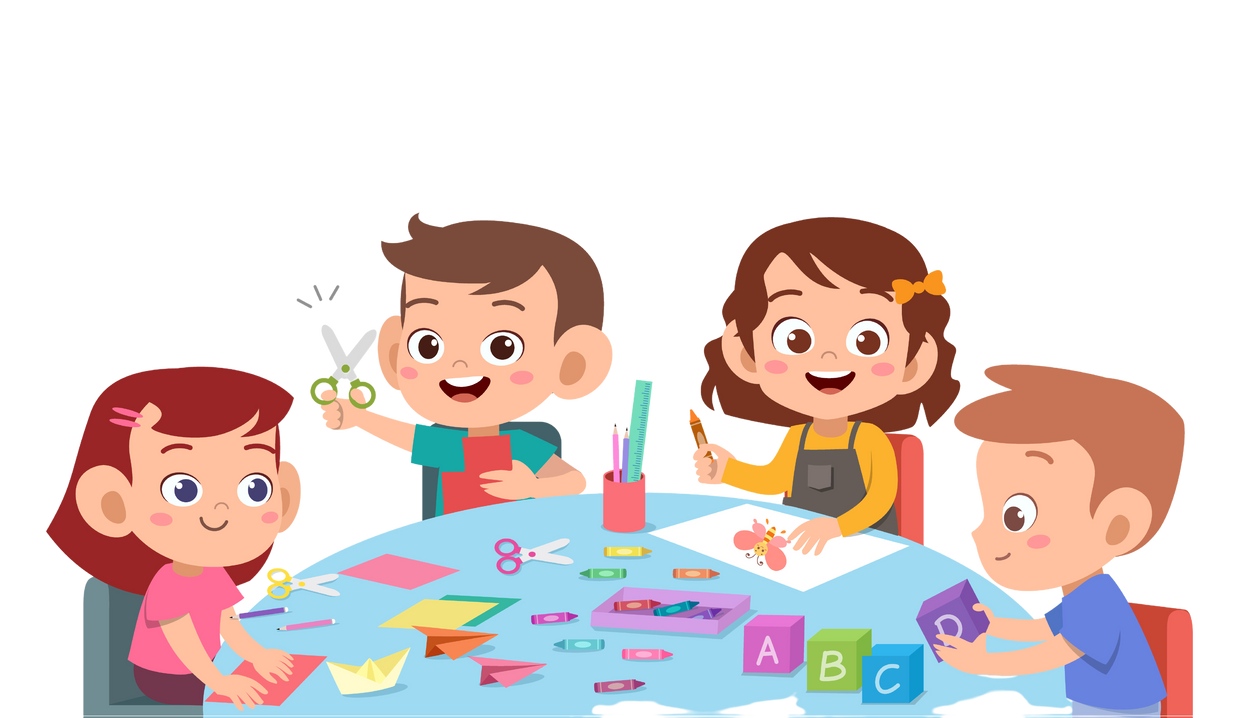 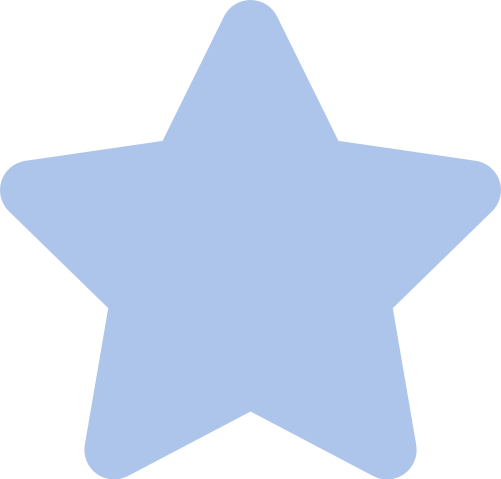 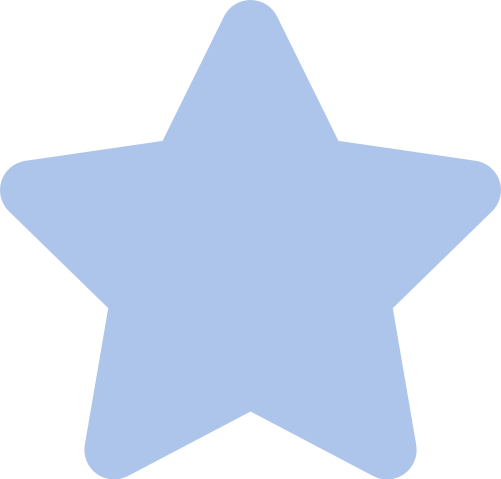 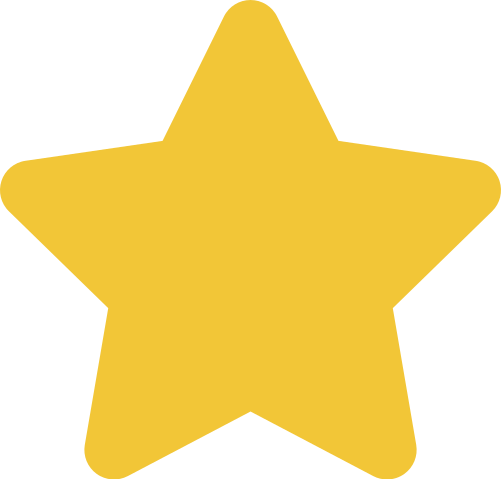 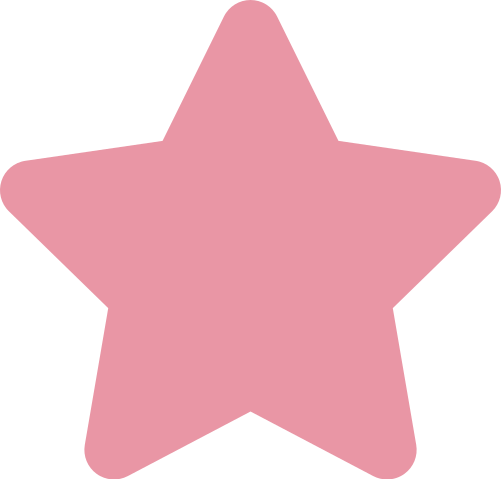 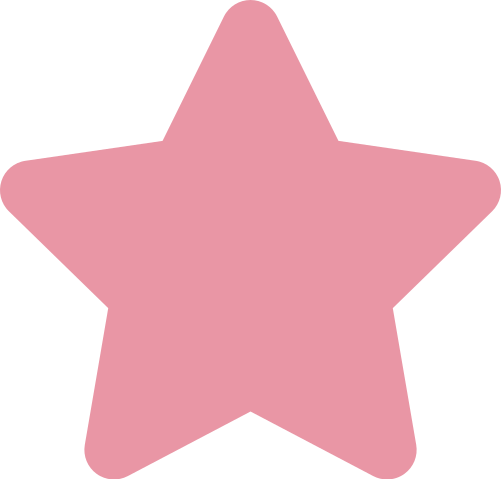 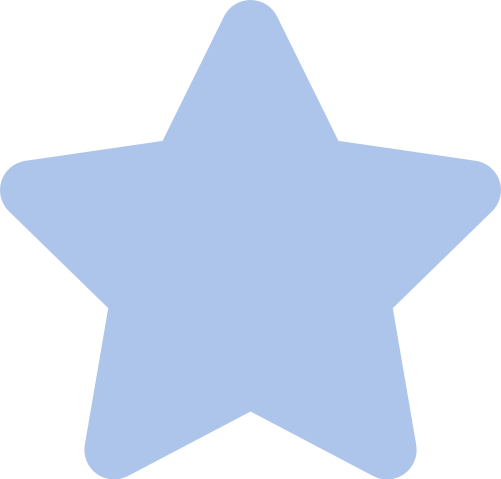 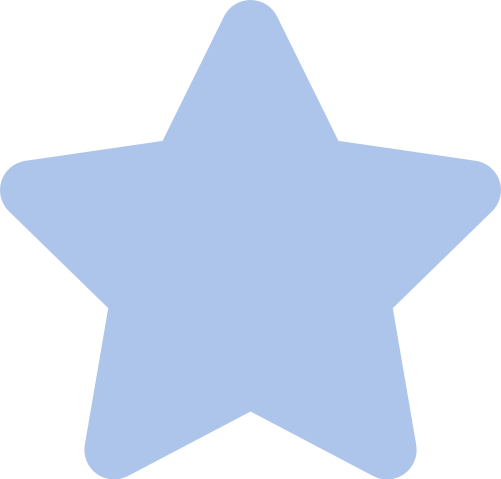 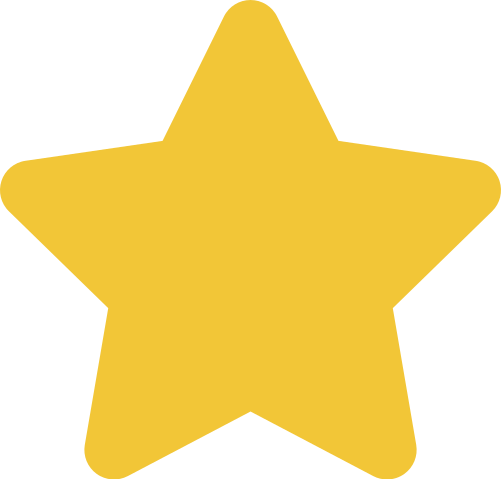 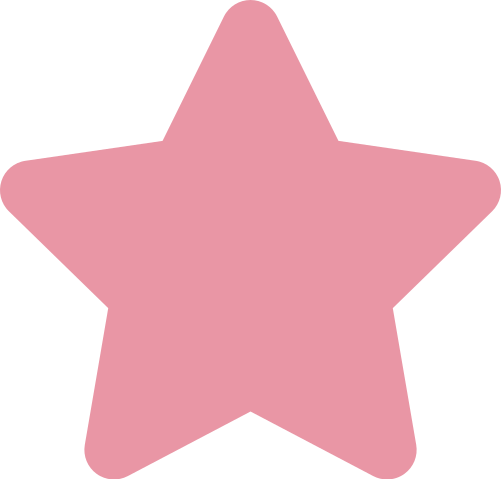 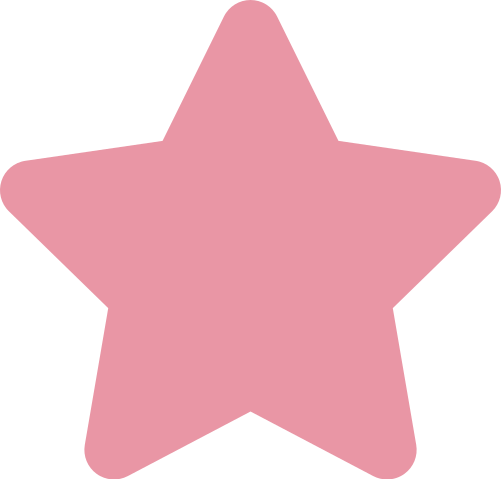 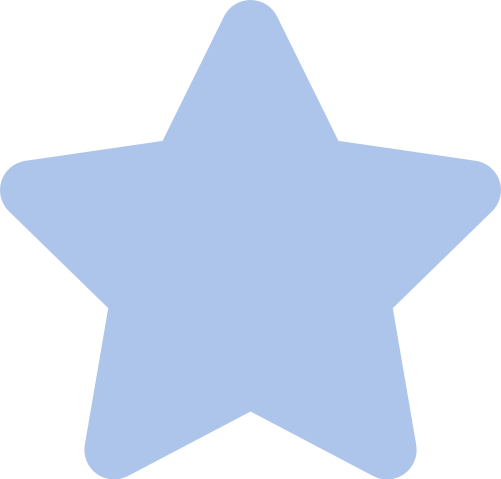 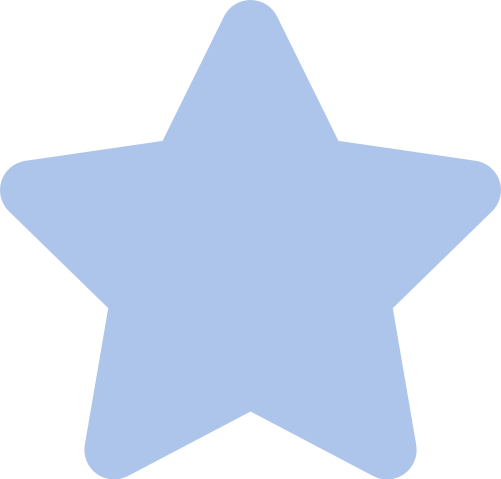 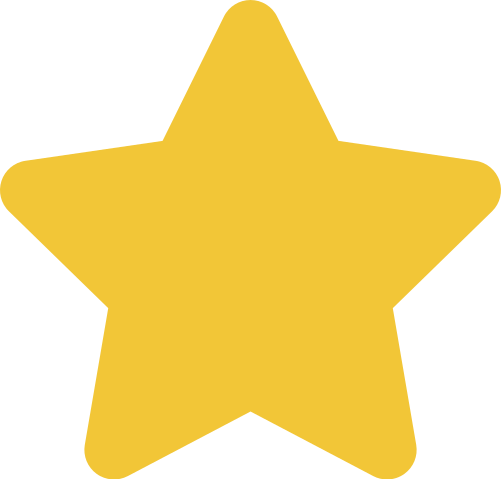 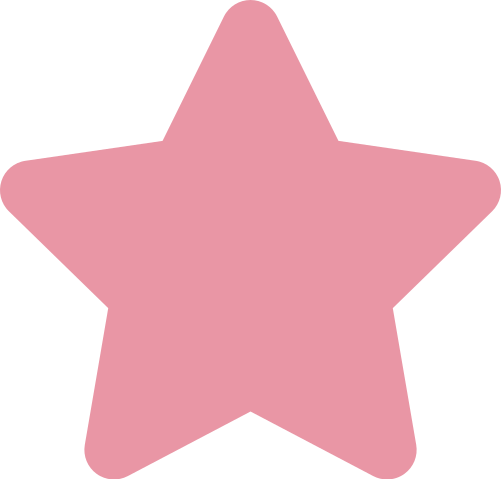 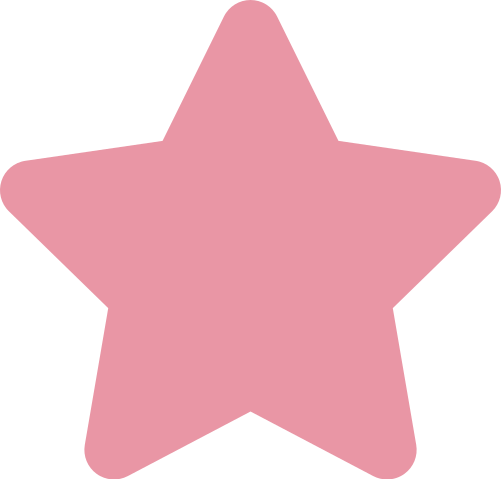 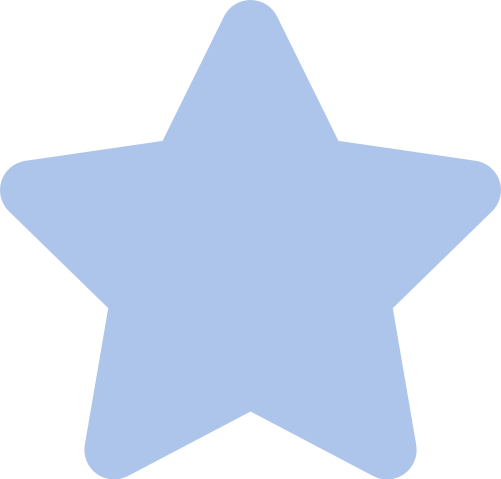 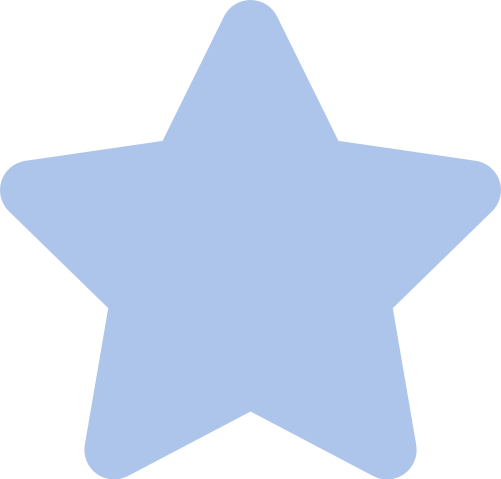 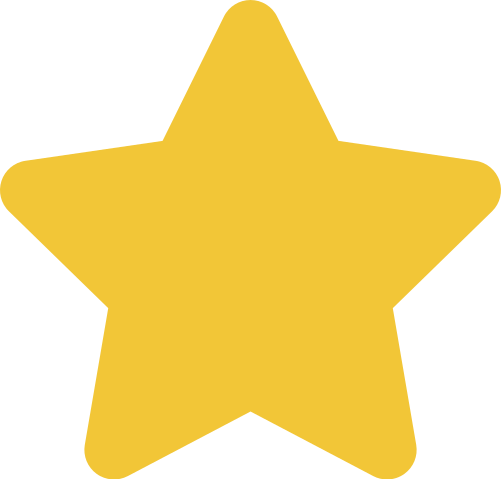 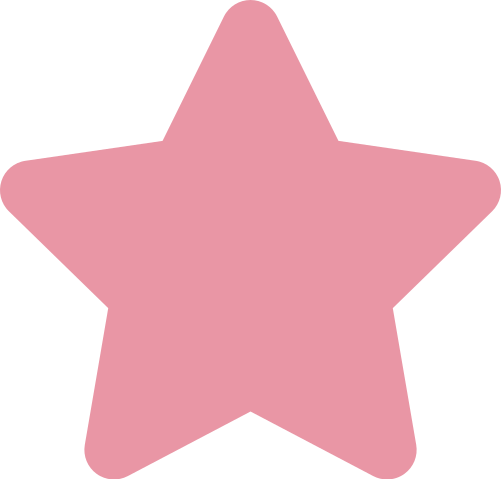 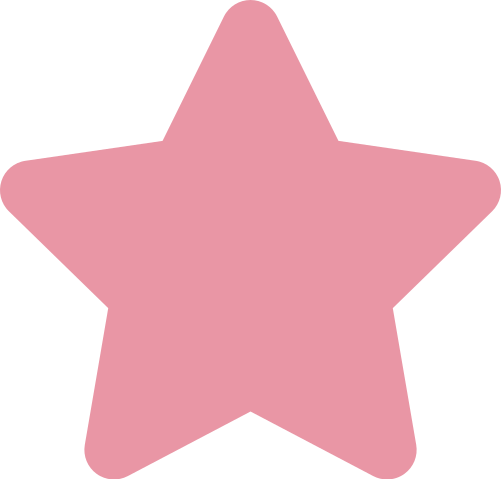 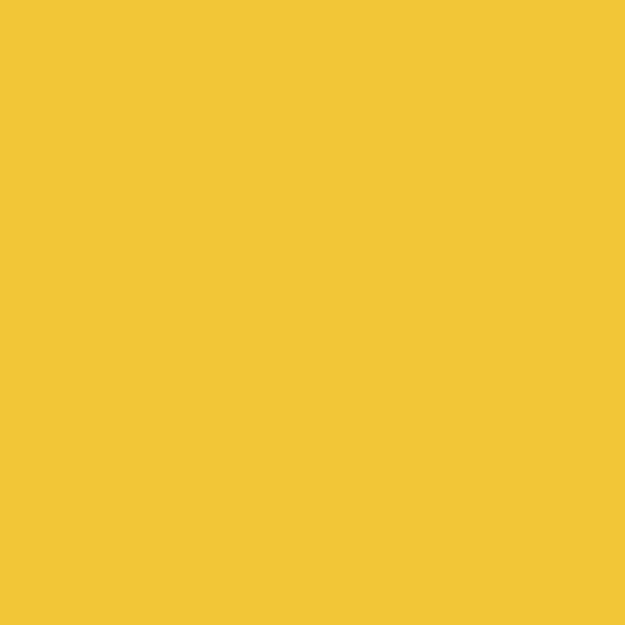 ¡Obtuve ....... estrellitas!
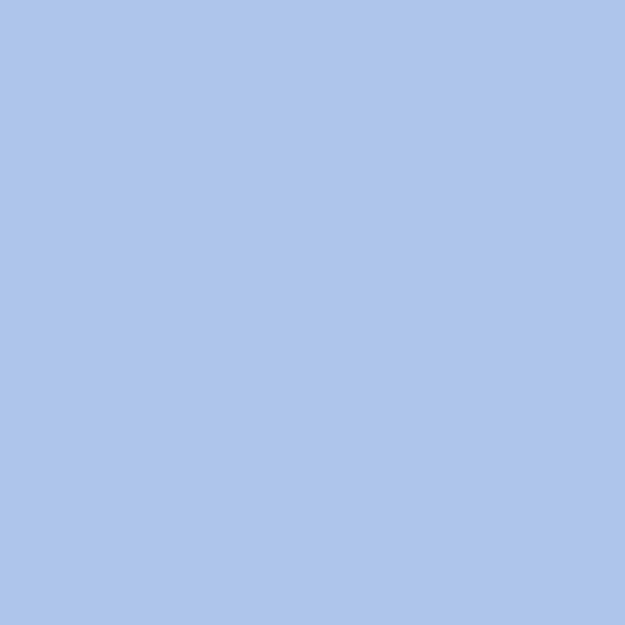 ESTRELLITAS POR BUEN DESEMPEÑO
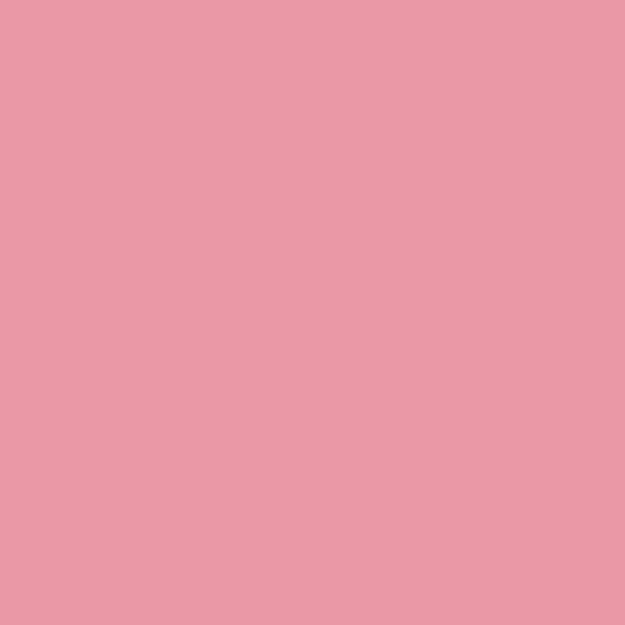 Nombre:
MIÉRCOLES
LUNES
VIERNES
MARTES
JUEVES
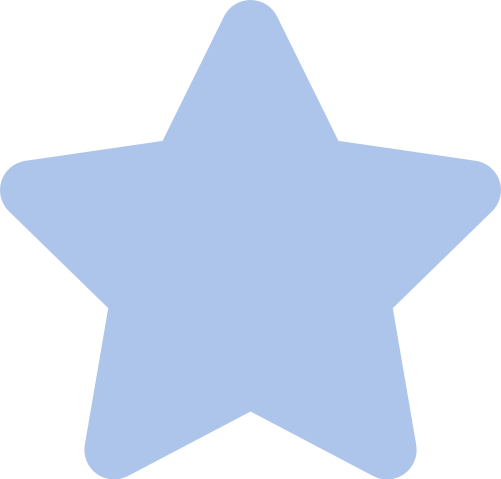 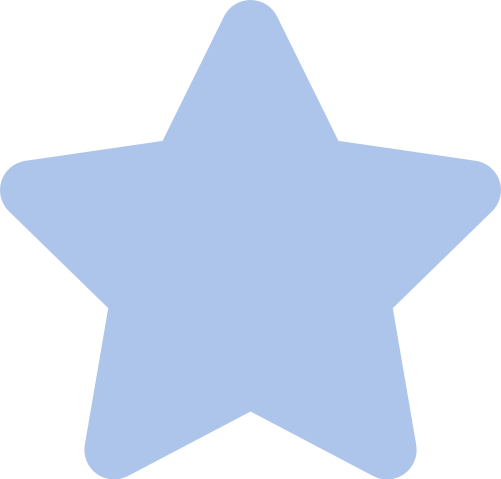 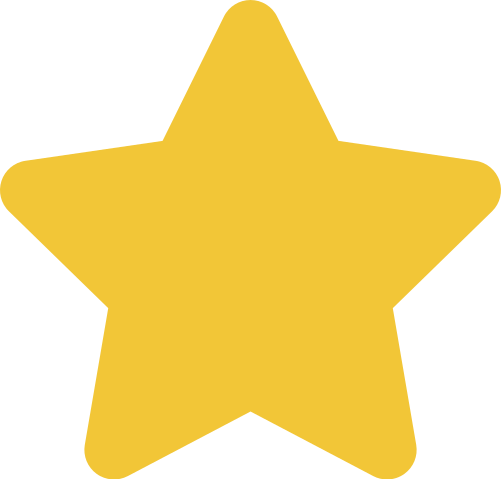 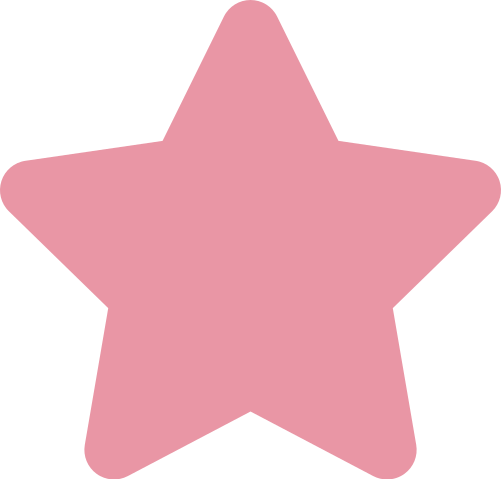 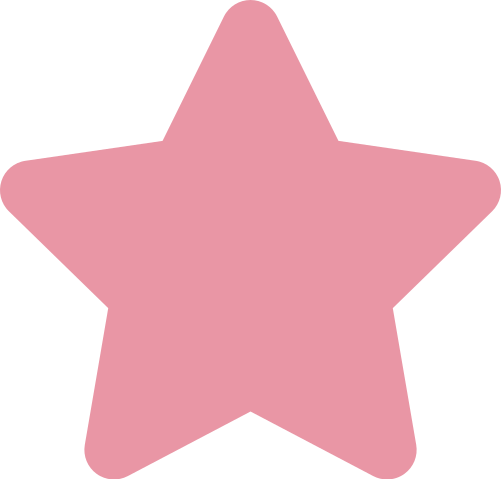 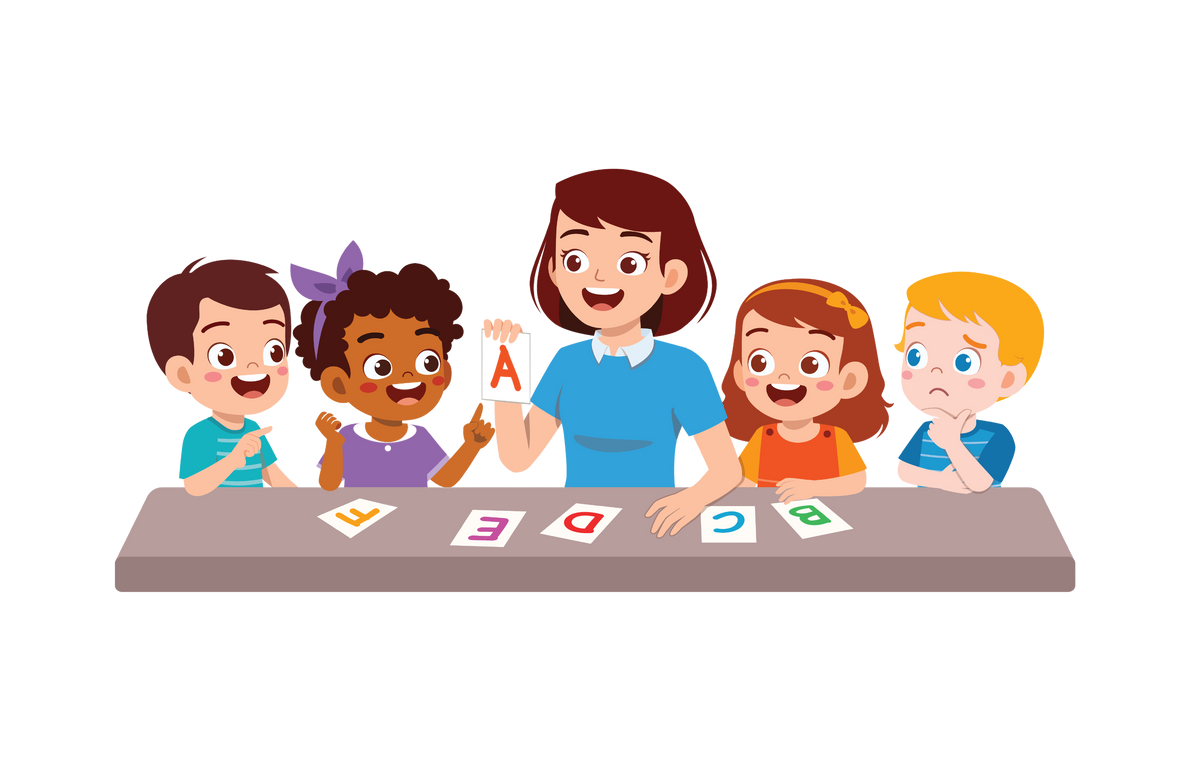 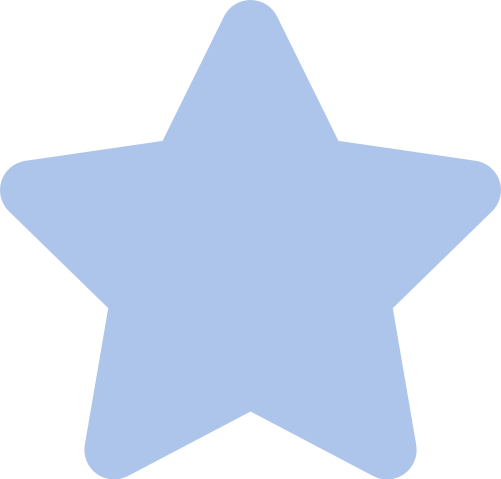 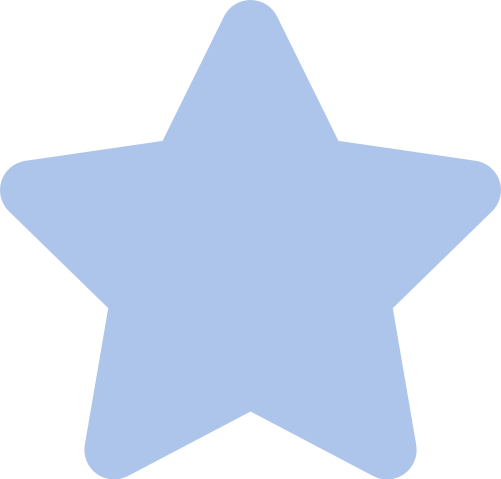 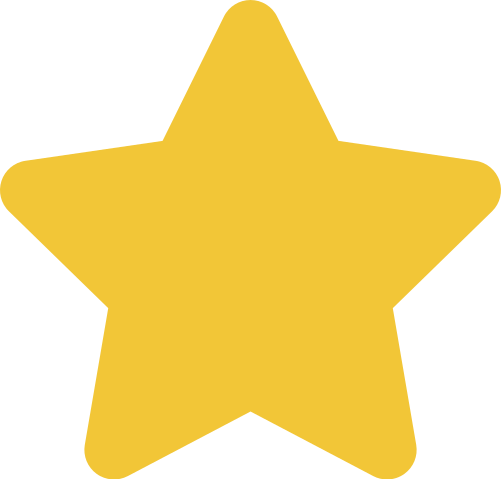 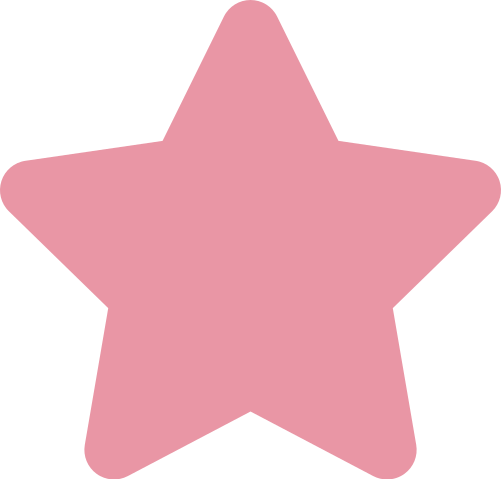 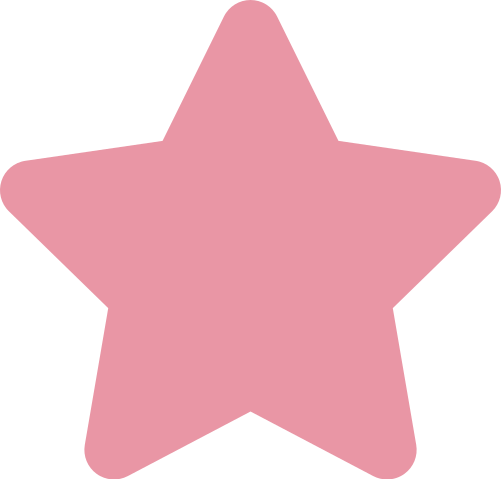 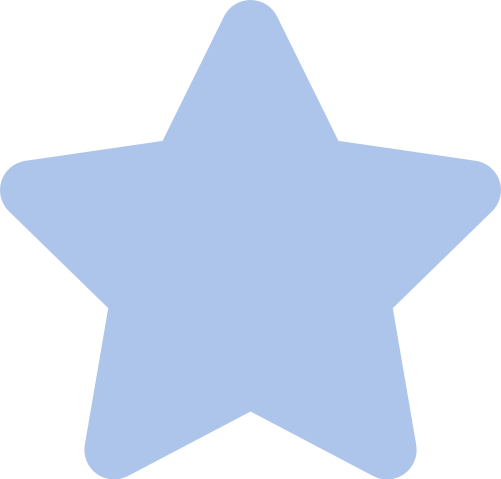 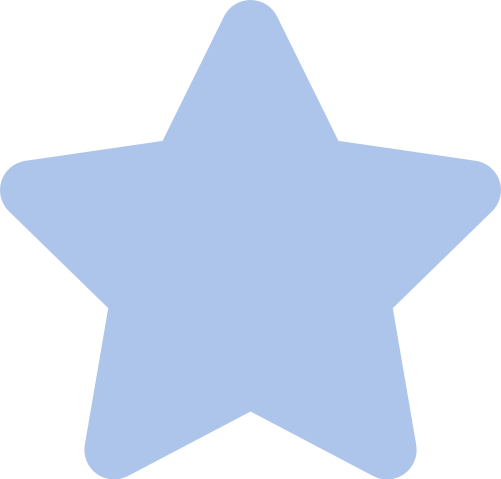 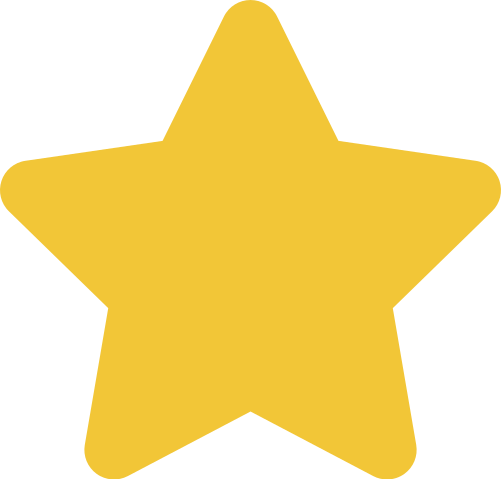 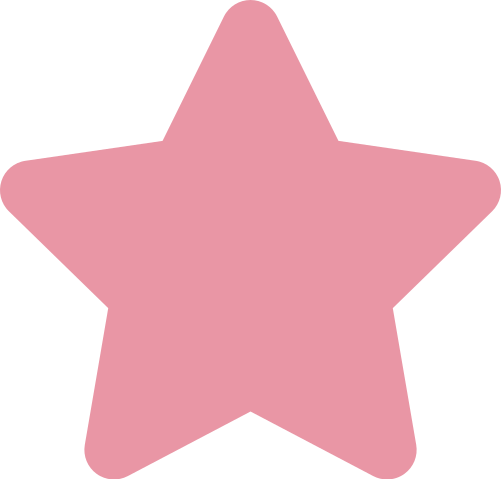 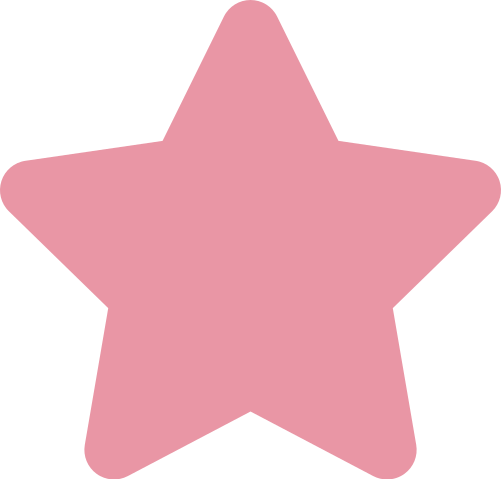 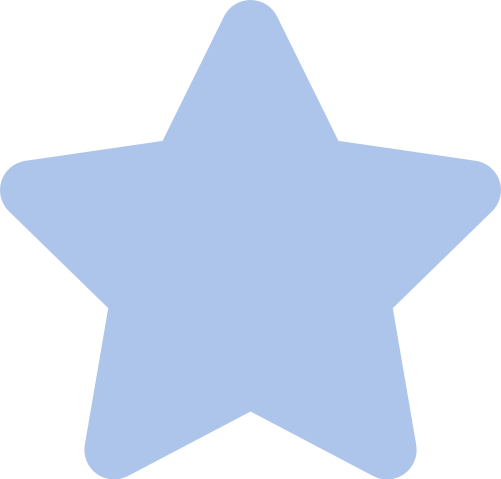 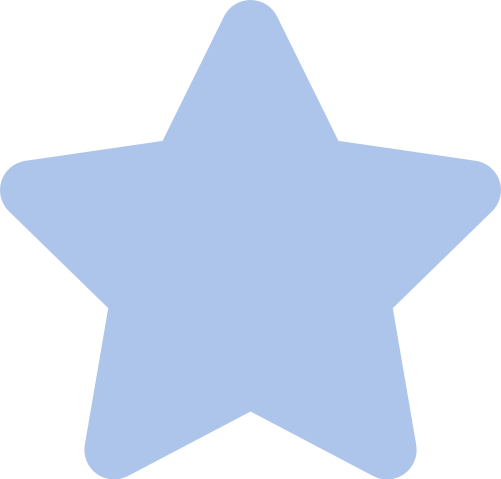 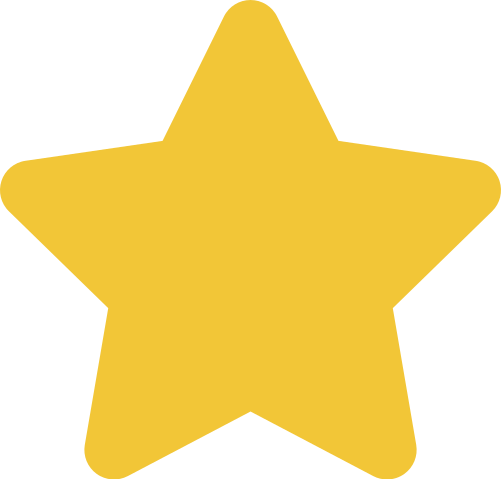 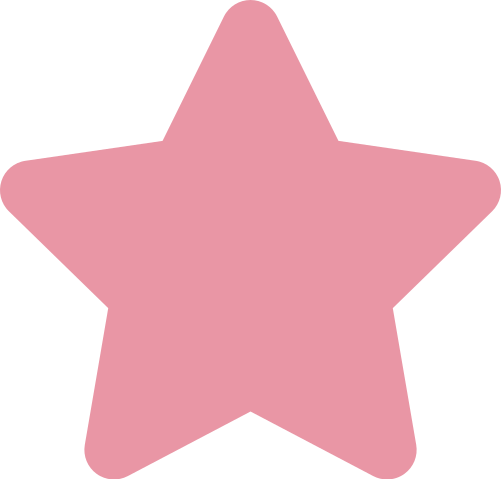 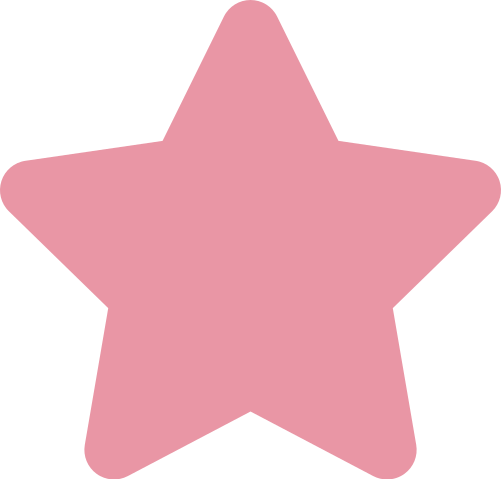 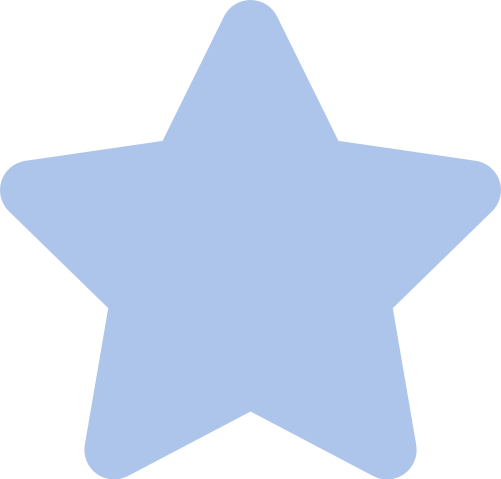 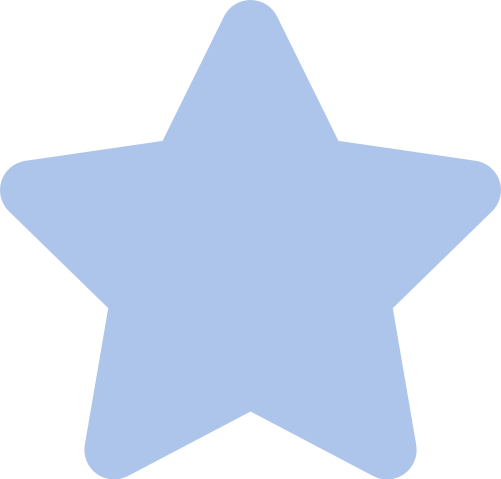 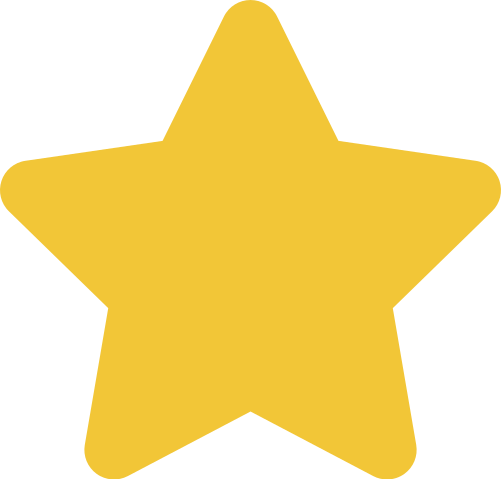 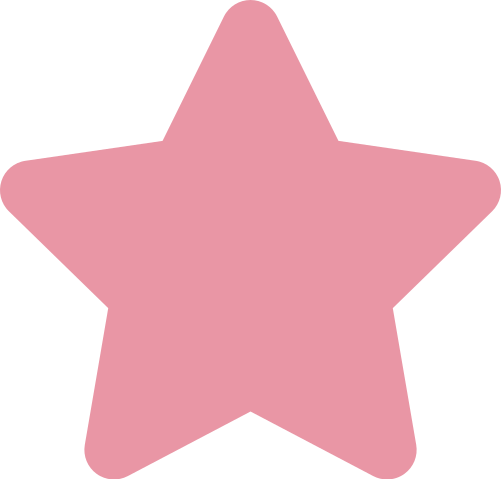 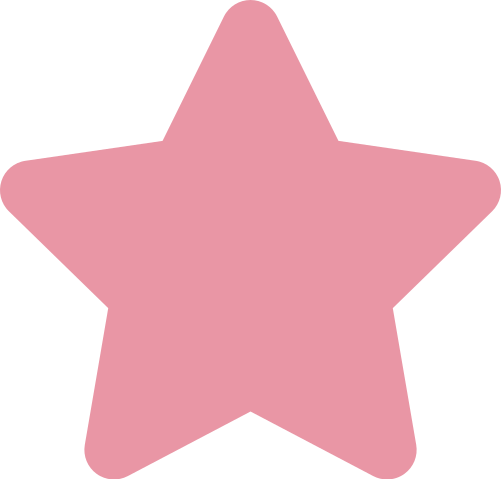 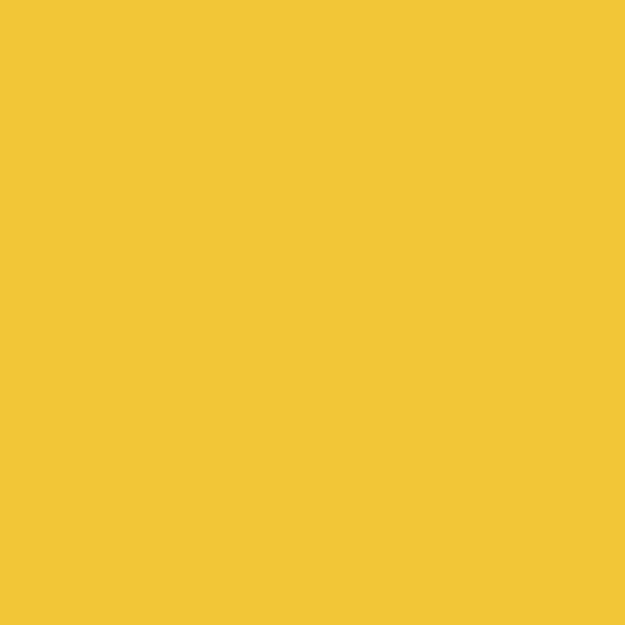 ¡Obtuve ....... estrellitas!
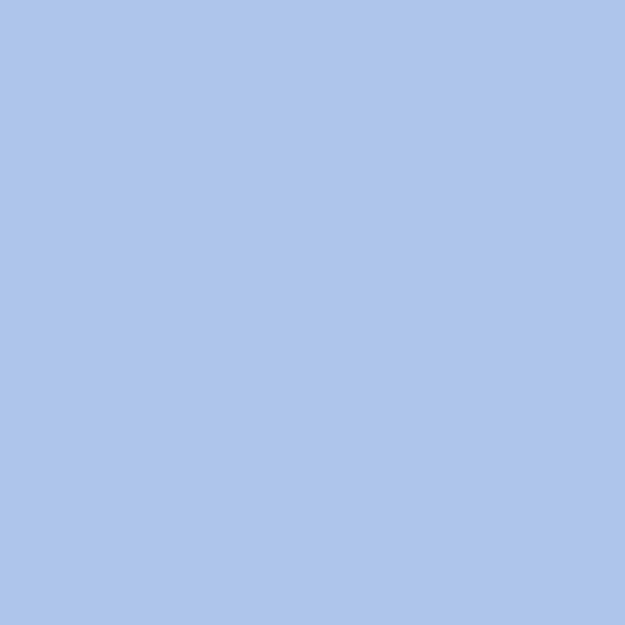 ESTRELLITAS POR BUEN DESEMPEÑO
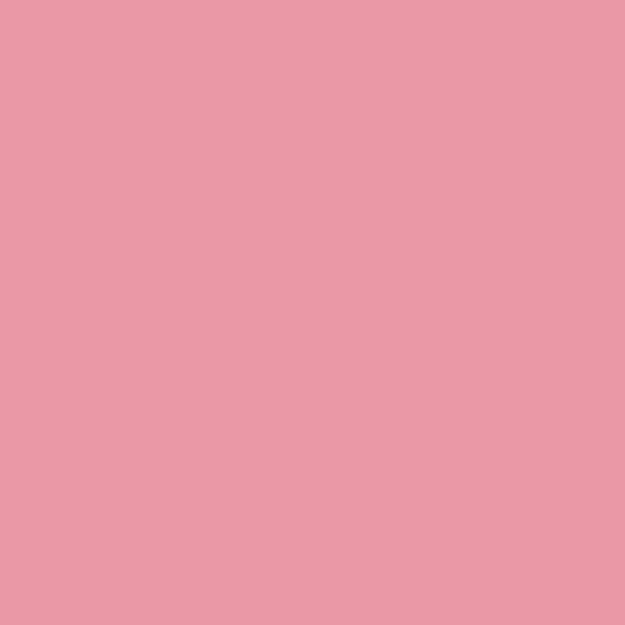 Nombre:
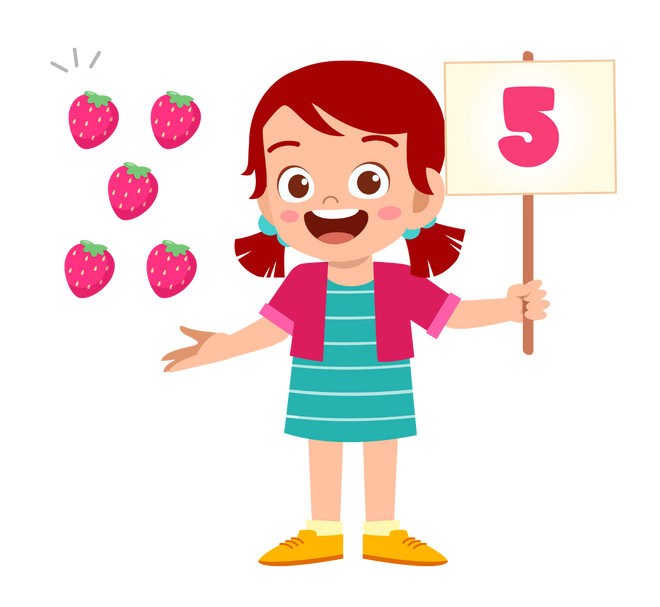 MIÉRCOLES
LUNES
VIERNES
MARTES
JUEVES
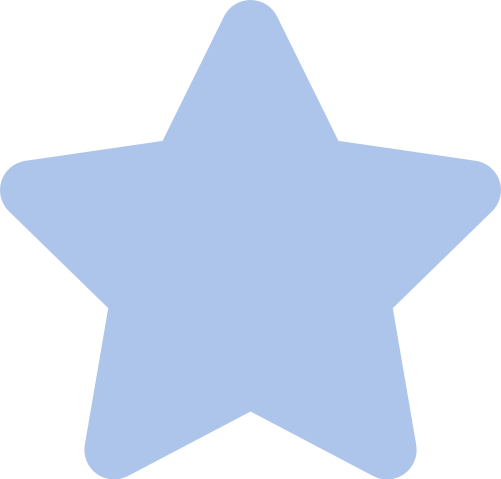 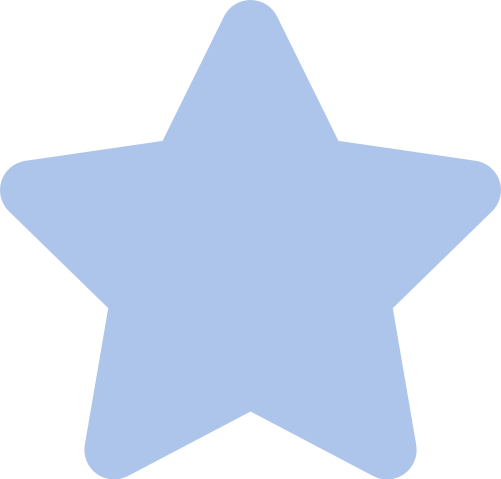 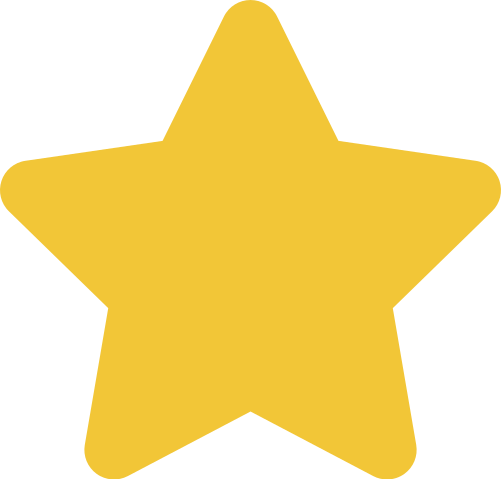 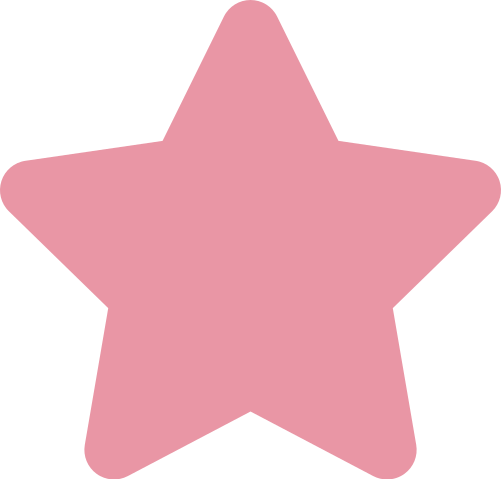 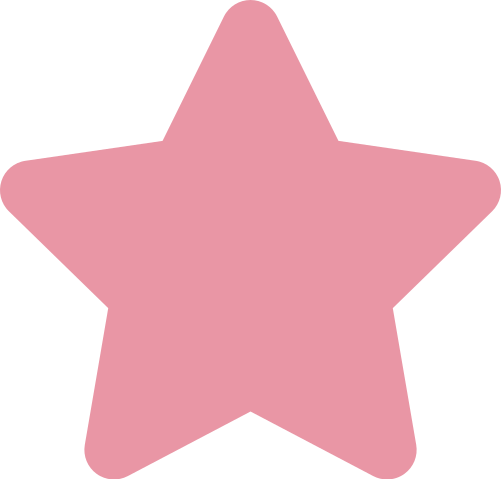 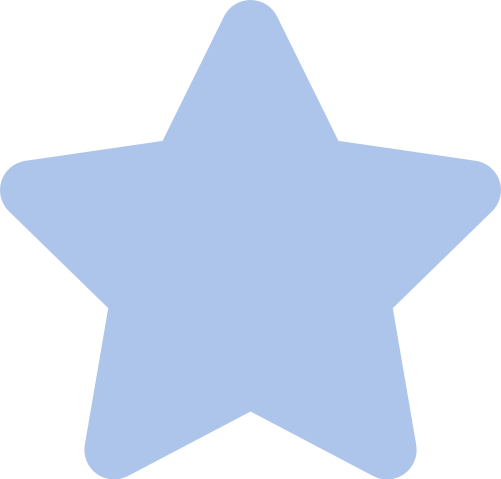 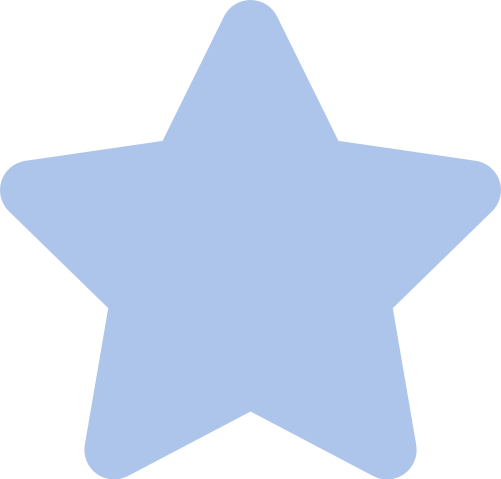 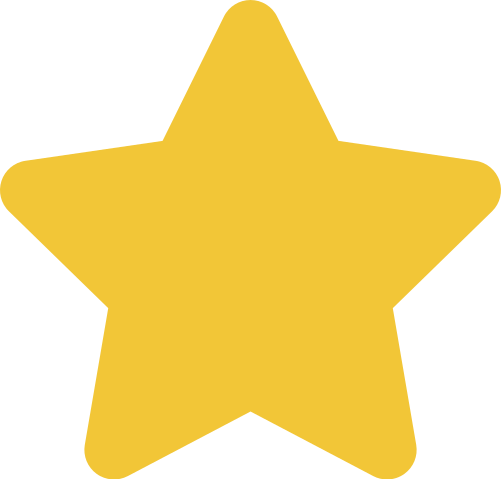 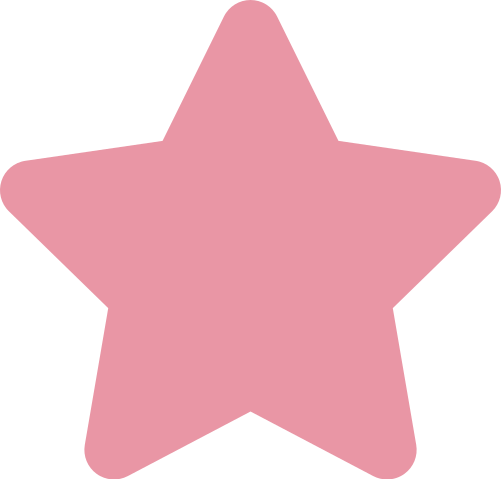 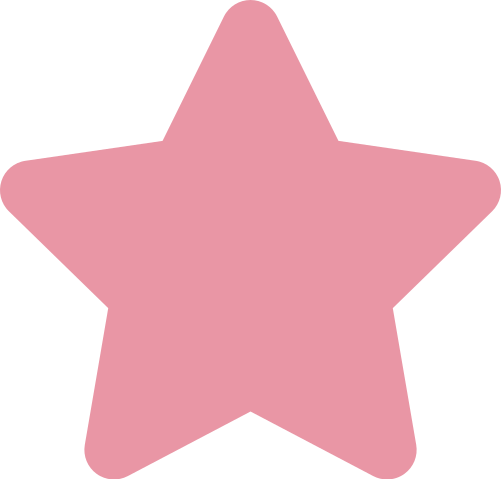 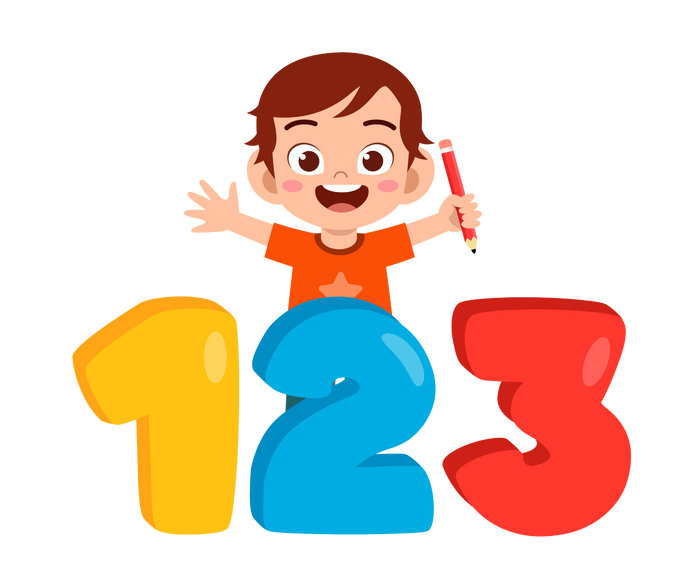 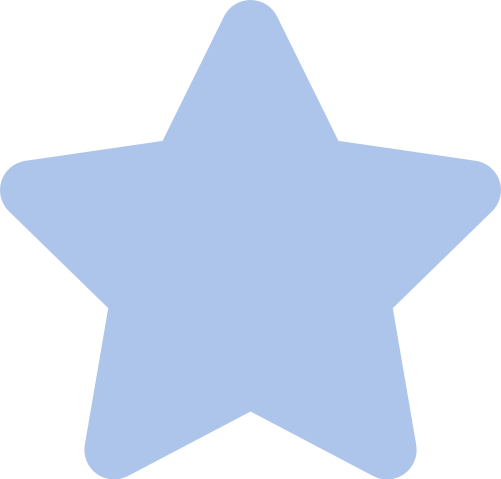 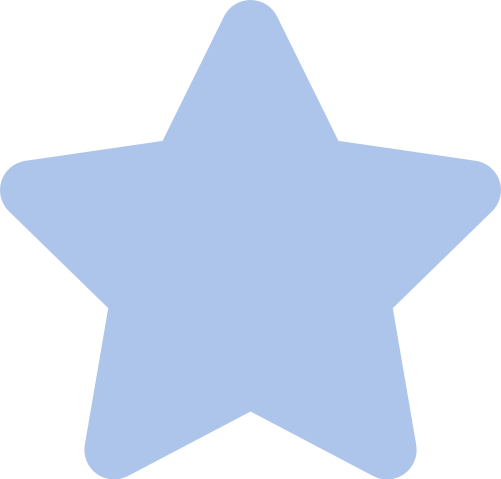 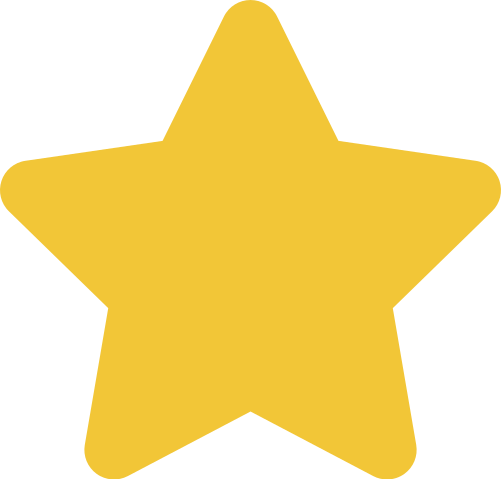 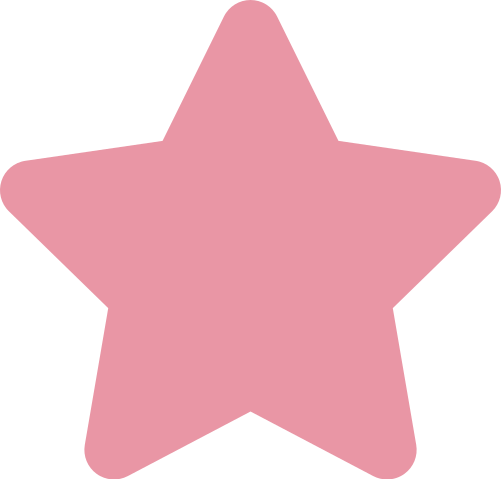 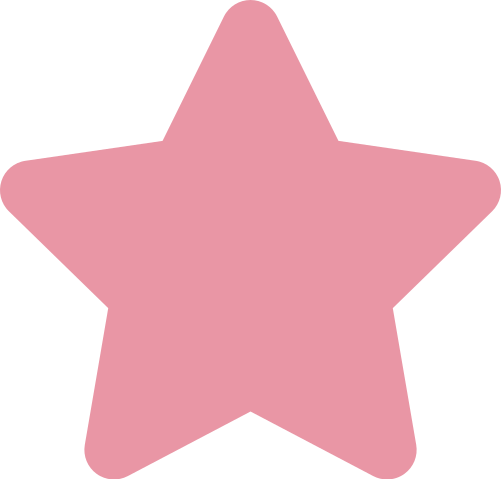 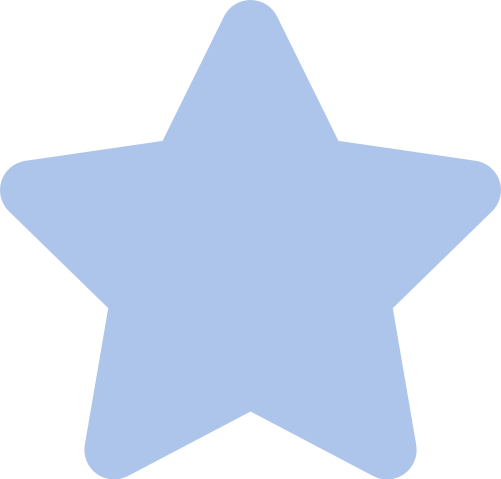 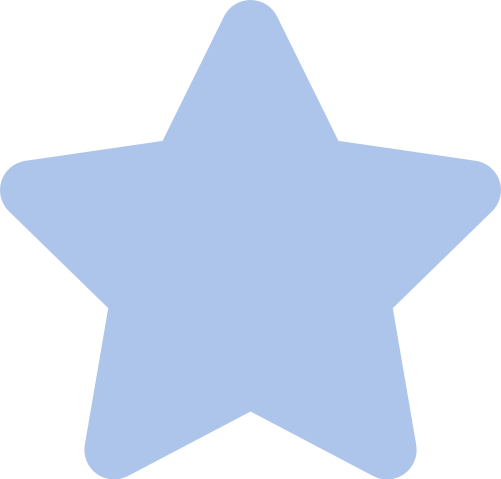 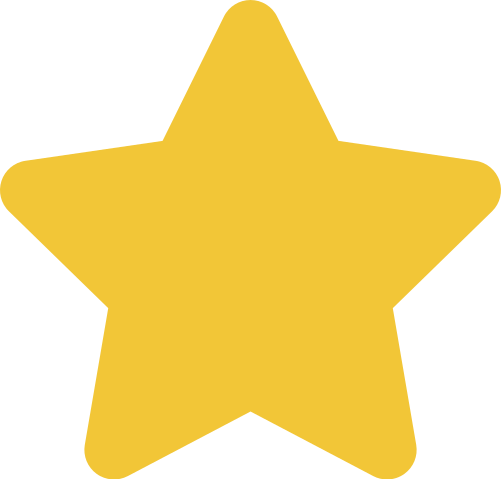 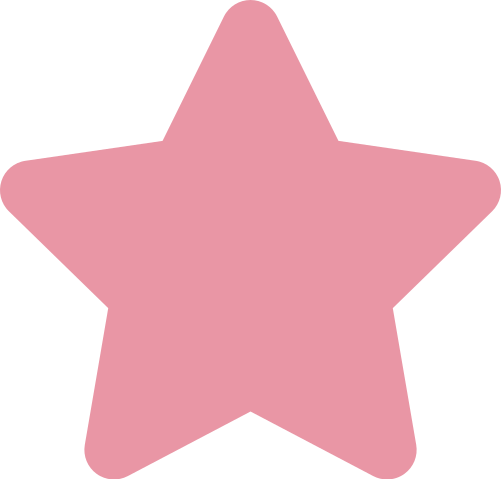 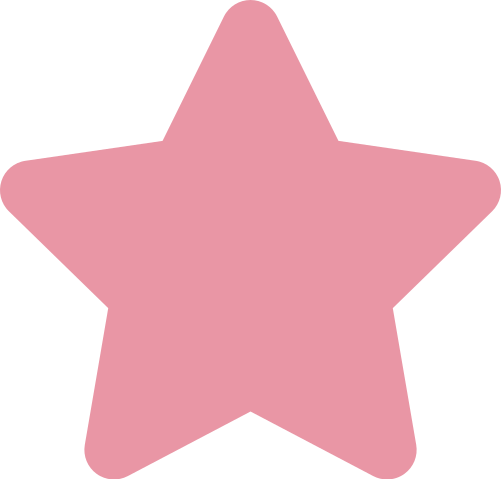 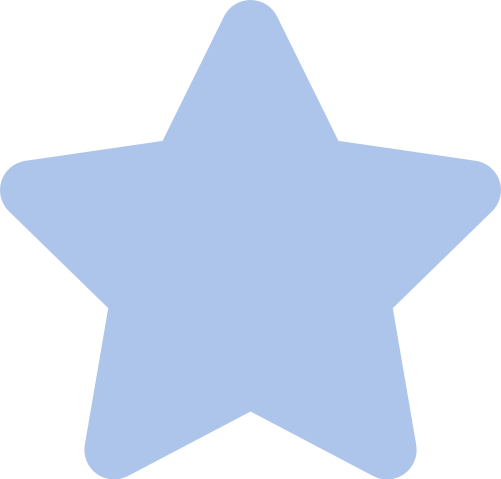 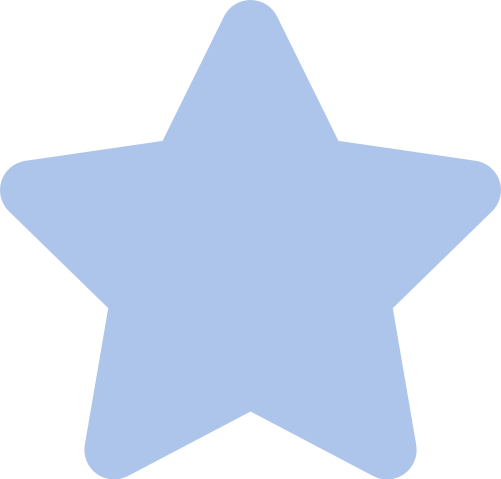 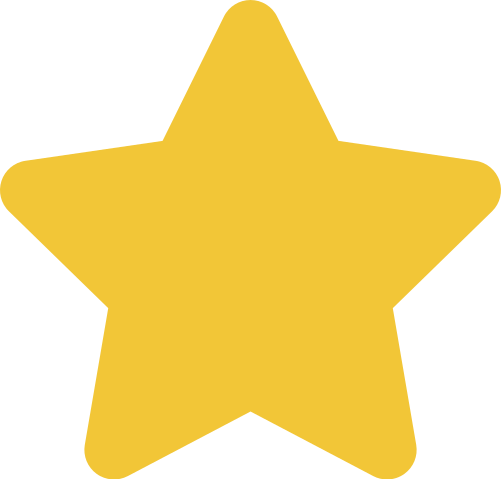 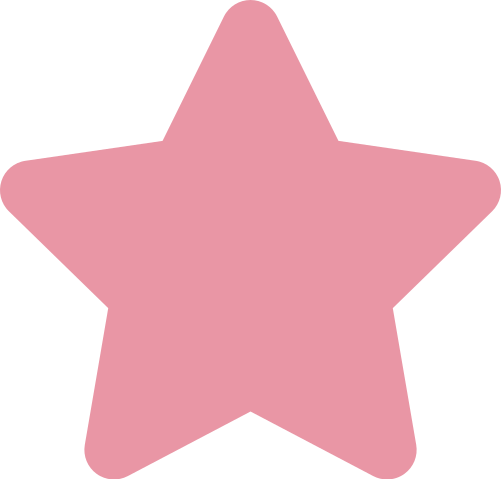 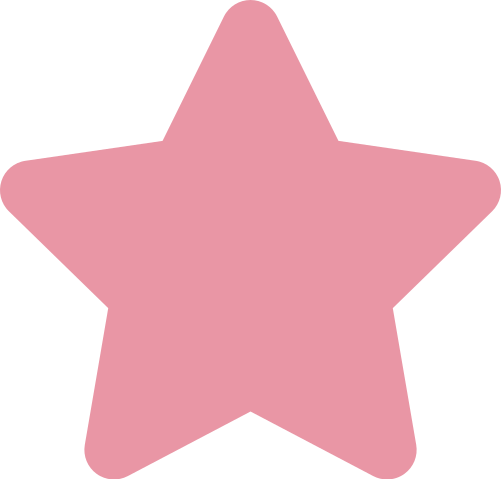 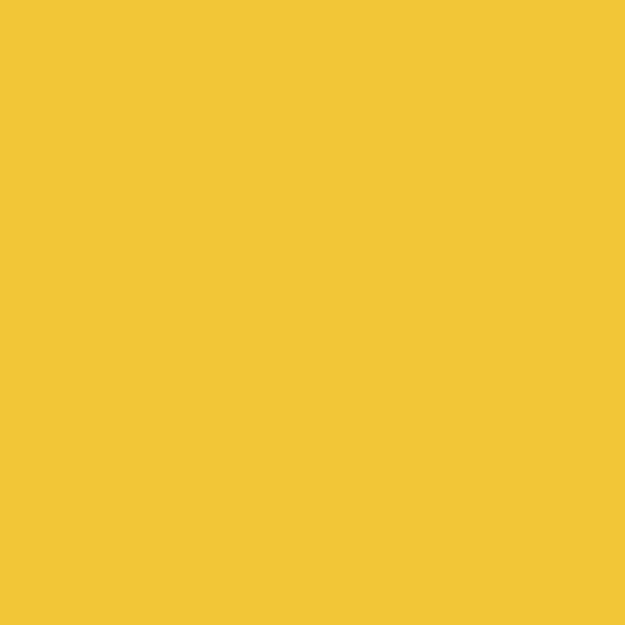 ¡Obtuve ....... estrellitas!